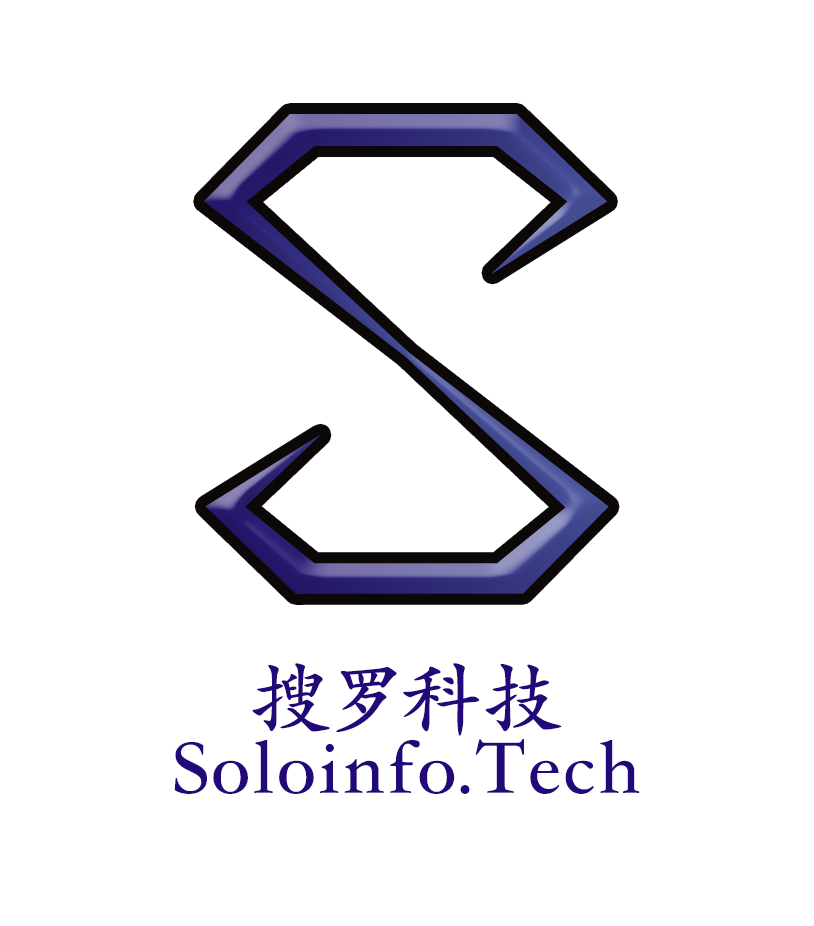 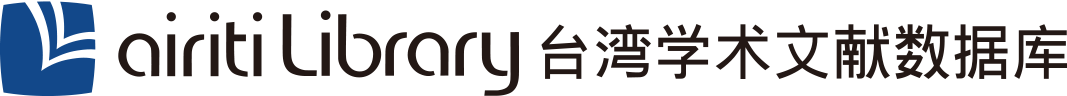 掌握台湾学术科研前沿情况
&
如何投稿台湾期刊
主讲人：罗亮
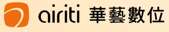 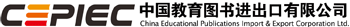 CONTENTS
01
数据库介绍
02
数据库运用：助力科研
03
如何投稿台湾期刊
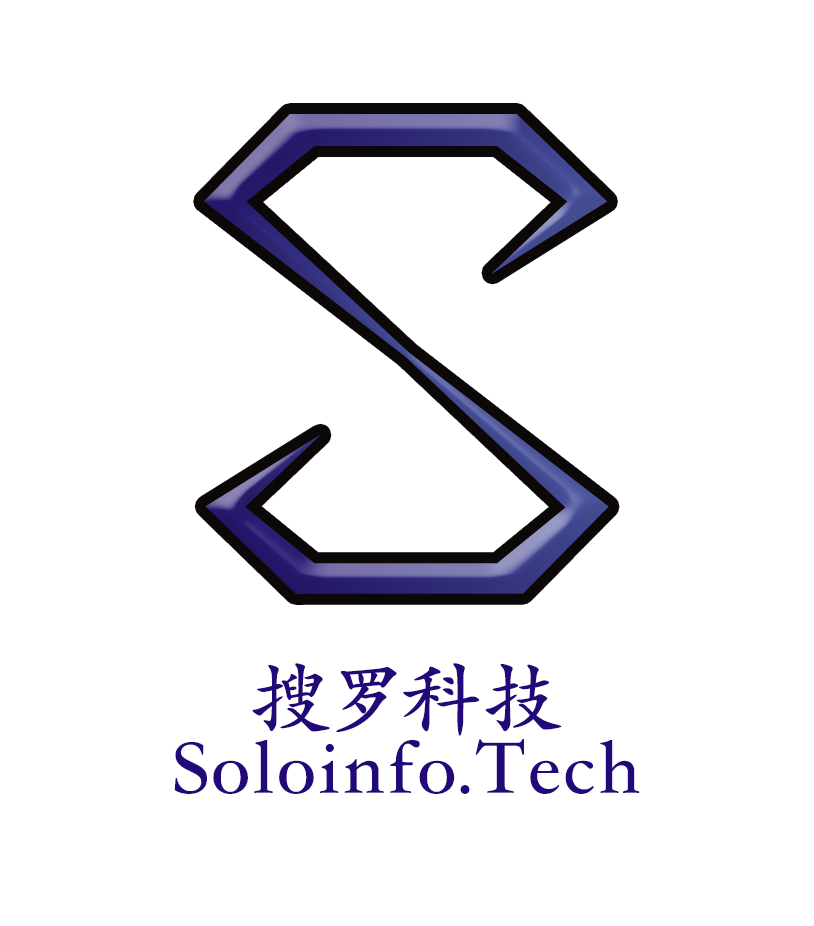 1
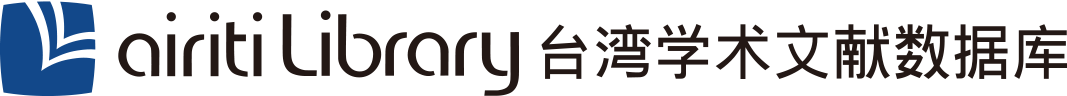 1
|
数据库介绍
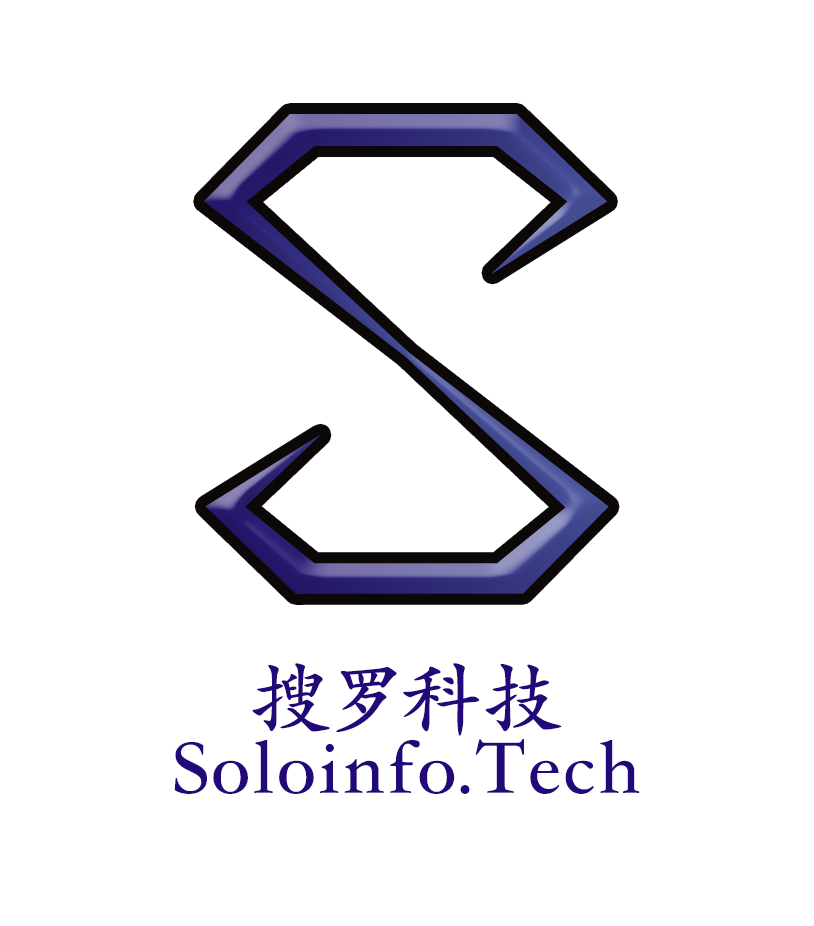 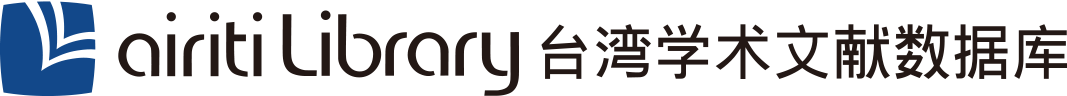 介绍：数据库结构
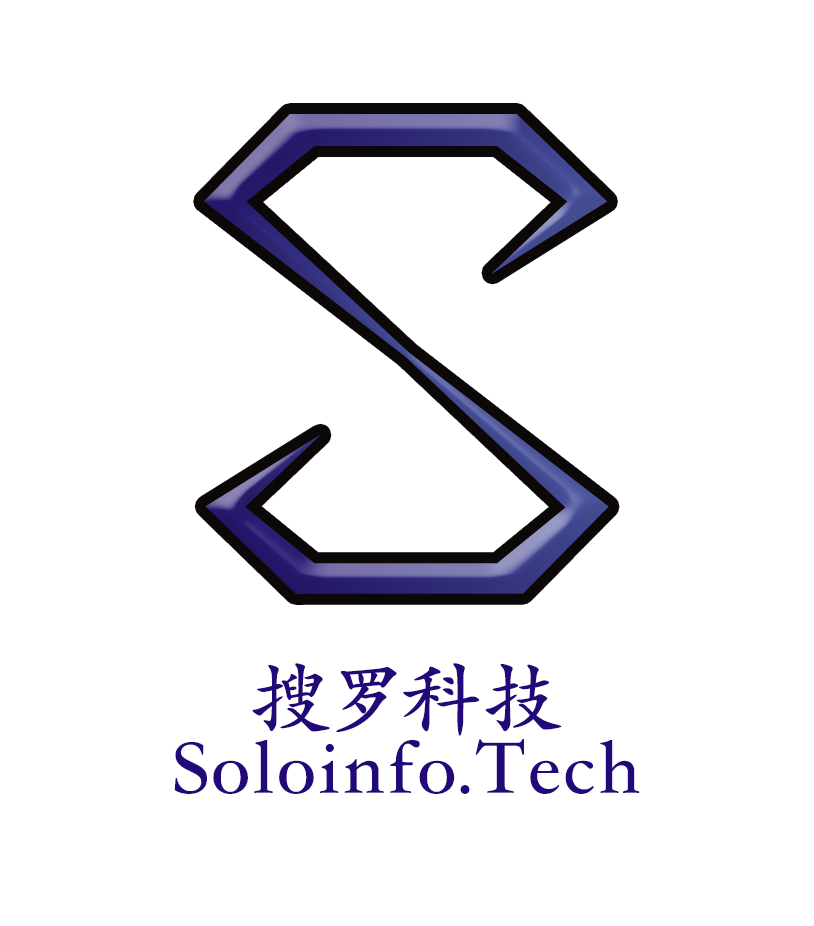 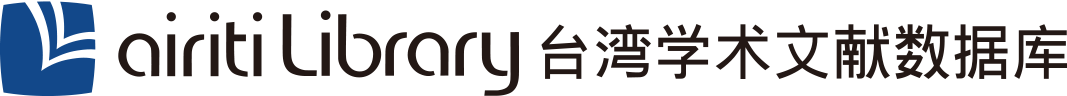 收录介绍
学术 期刊
学科分类
基础与应用科学、工程学、医药卫生、生物农学、人文学、社会科学
年   代
1991年迄今(每种收录年限有所不同)
台湾学术文献数据库
学术期刊、论文收录总量达730,000篇
收录量
收录质量
收录90%以上台湾出版核心期刊，台湾大学论文唯一授权
学位论文
全球用户
1000家
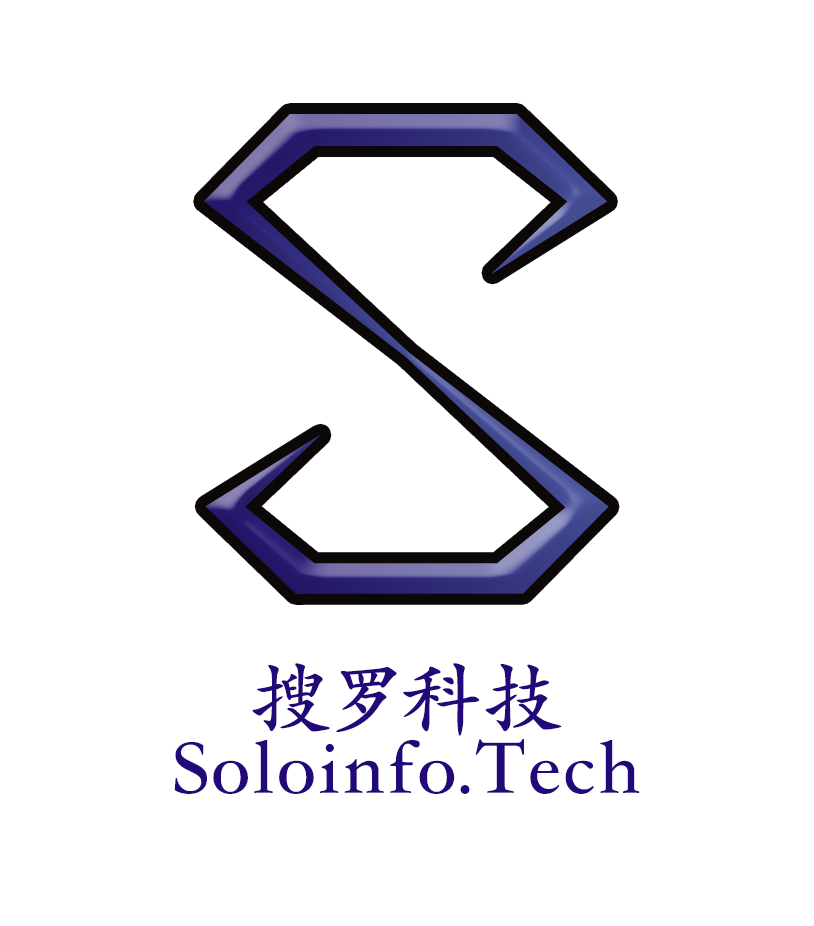 各学科收录介绍
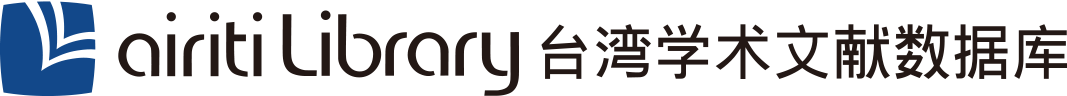 简繁互查
全文简繁选择
1
包含：字对字、词对词。
输入内地用语，也可检索出繁体中文内容。
如：信息与信息、计算机与计算机、甲肝与Ａ型肝炎等。
内地专属
可选择以繁体或简体
在线阅读全文。
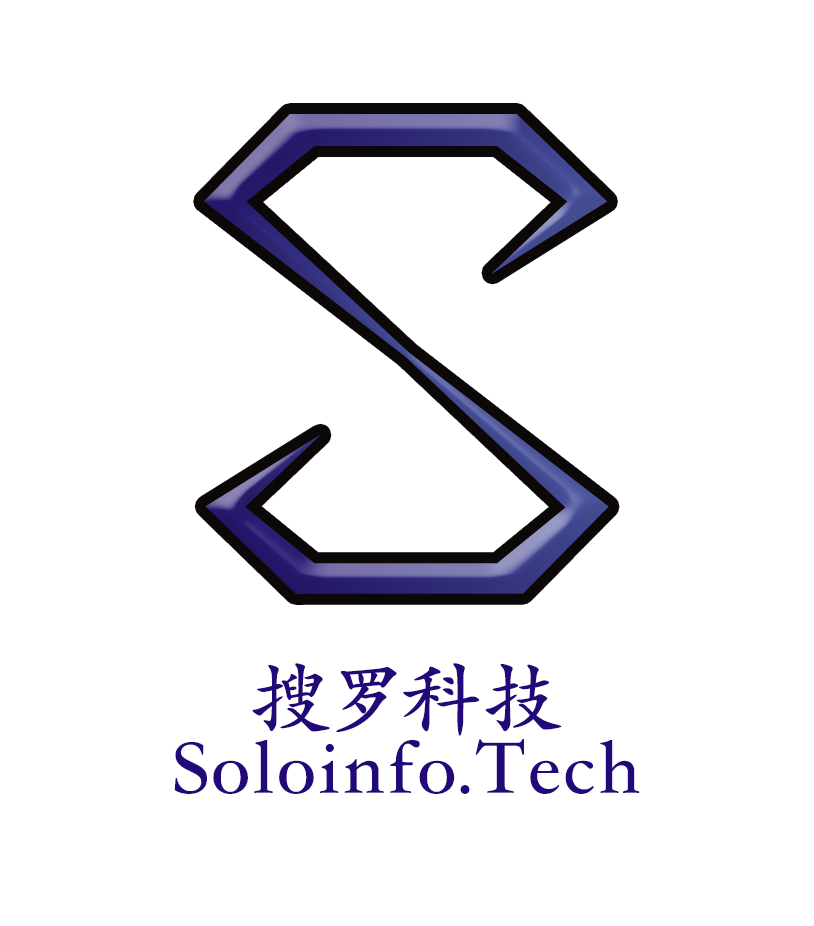 2
2
|
台湾学术文献数据库运用：助力科研
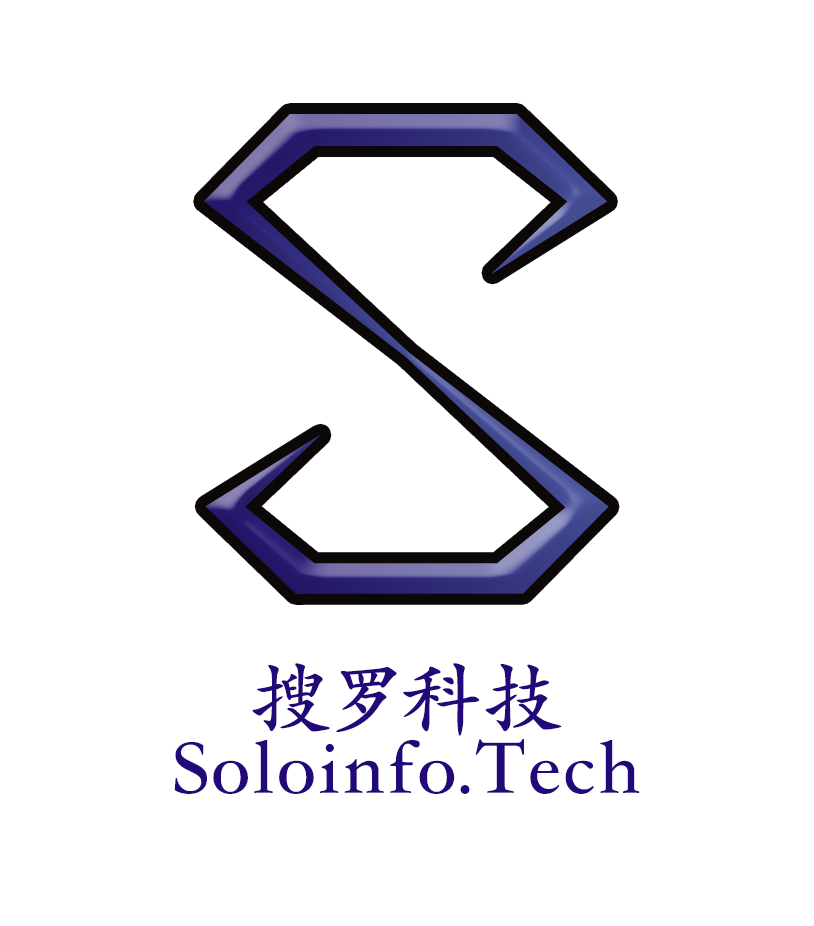 产品内容概览-人社
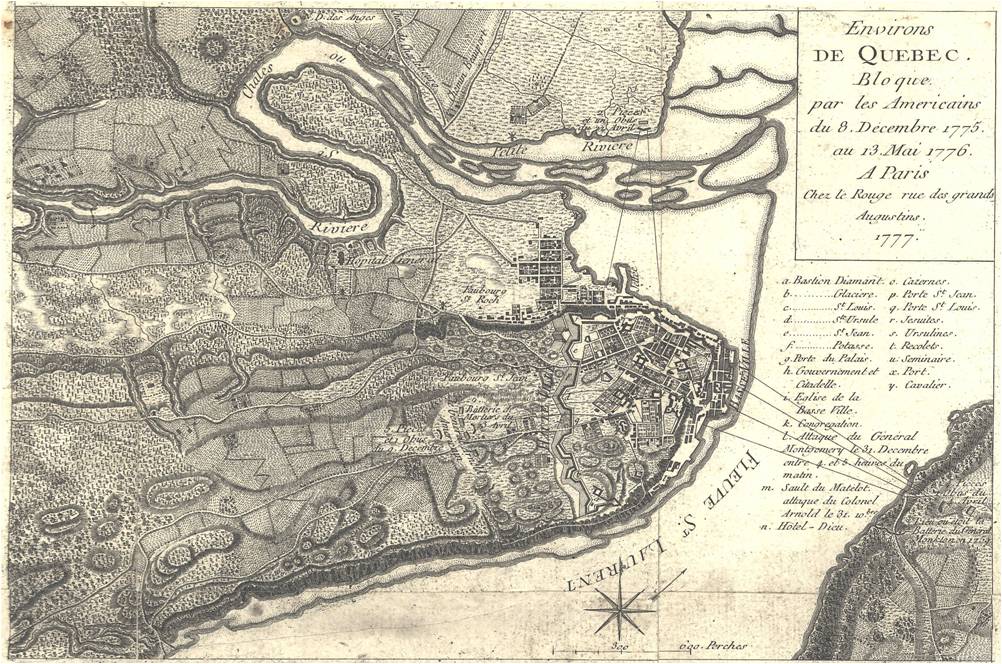 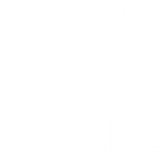 文献结构严谨
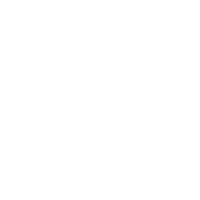 收录年代最久远、完整丰富
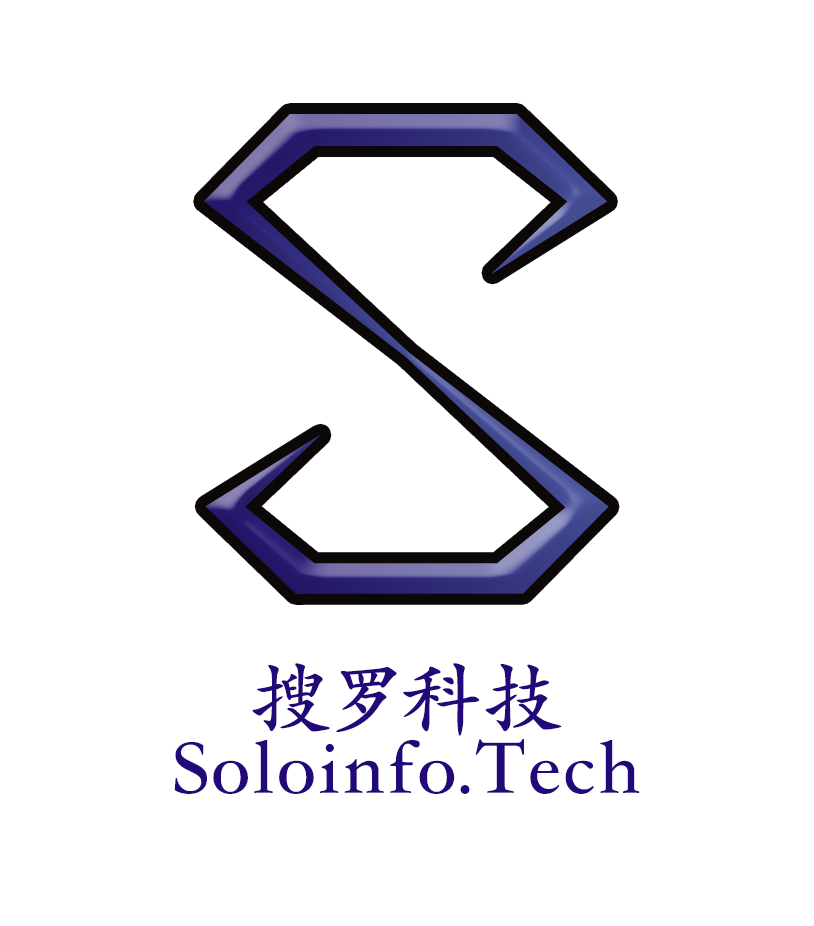 产品内容概览-人社
45,000
1, 321
293,000
4.5万篇学位论文
(+15,000)
1,321种期刊(人文学664，社会科学901)
29万篇期刊文献(+20,000)
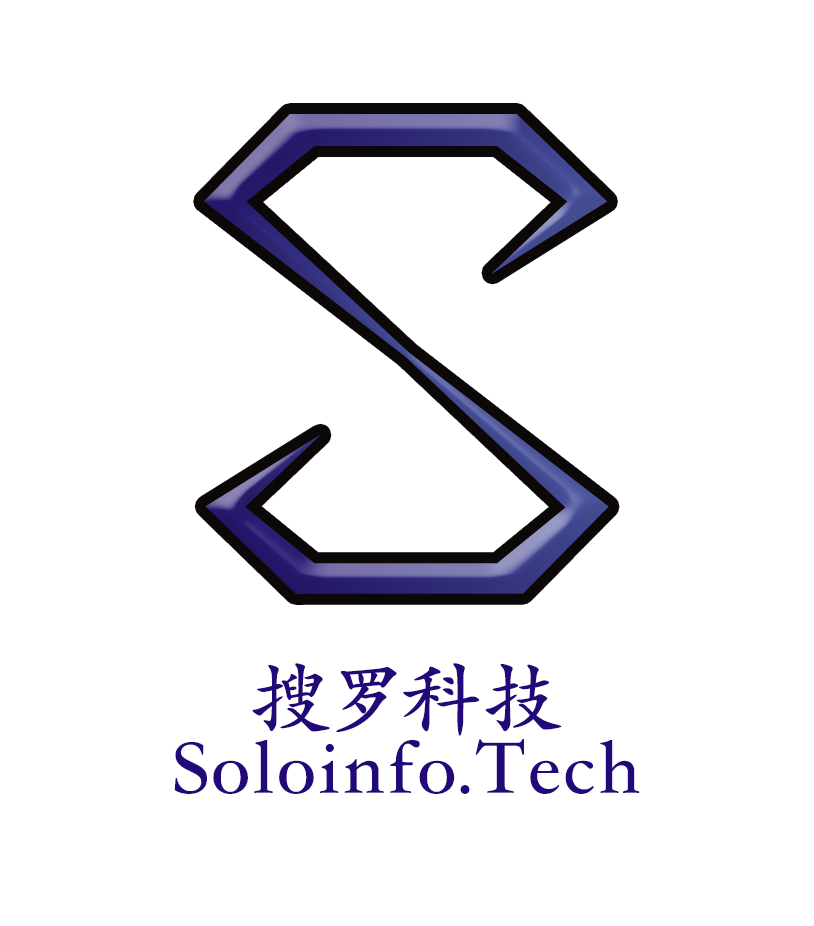 产品内容概览-人社
36,437
21,276
101
68
8,523
5,363
8
8
台湾大学
顶大
ESI
特色学科
TSSCI
THCI
SSCI
A&HCI
收录重要人社核心期刊
收录精华学位论文
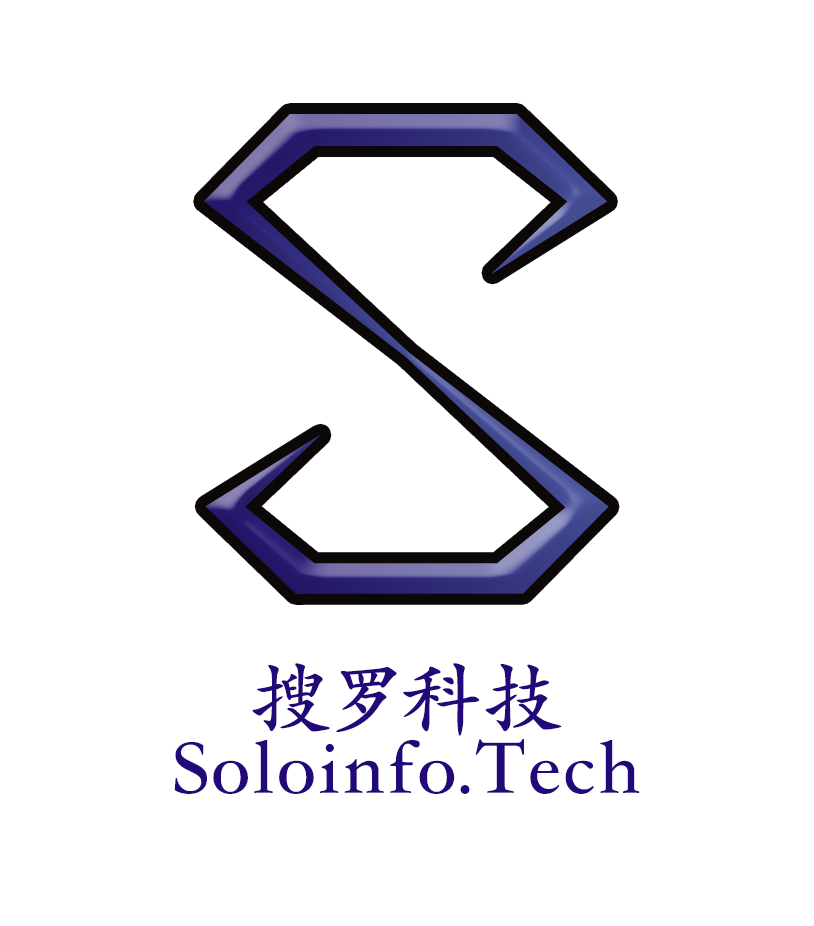 产品内容概览-人社
台湾ESI社科文献排名亮眼
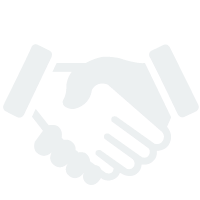 (基本科学指标，Essential Science Indicator)
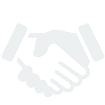 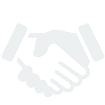 22所台湾高校社会科学论文进入全球被引用数排名前1%
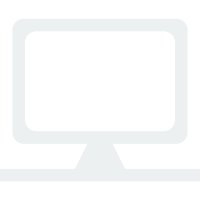 ESI社科排名  台大第一、成大第二(华艺独收)
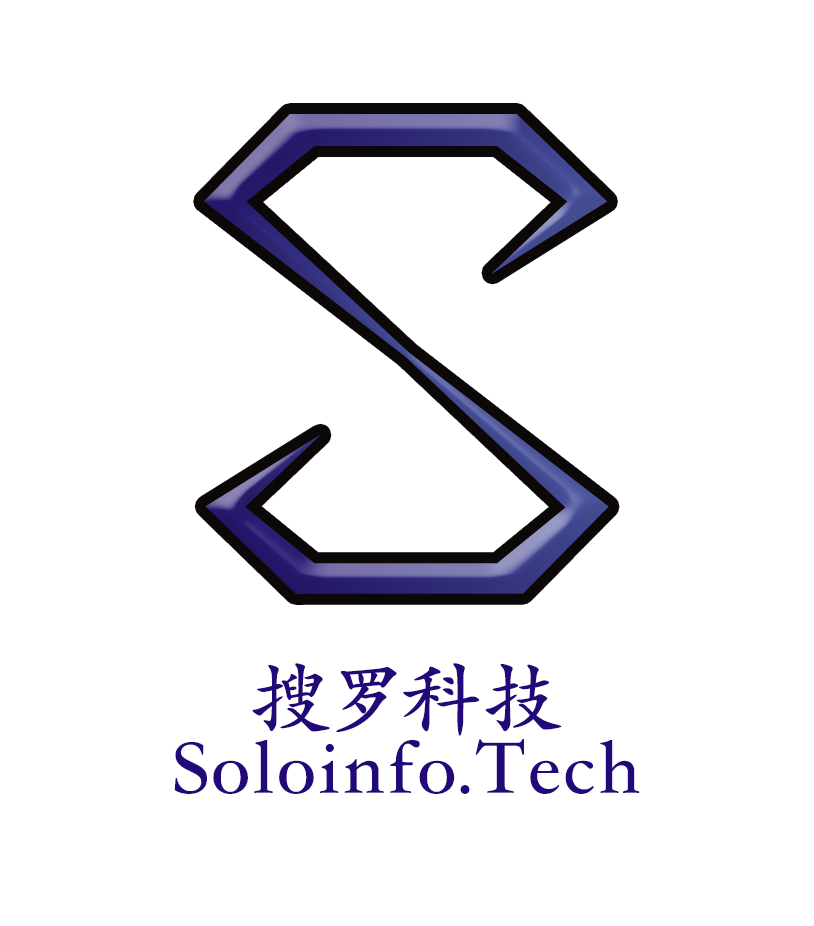 产品内容概览-科学
90,000
843
289,000
9万篇学位论文
(+10,000)
788种期刊
(+55)
28万篇期刊文献
(+20,000)
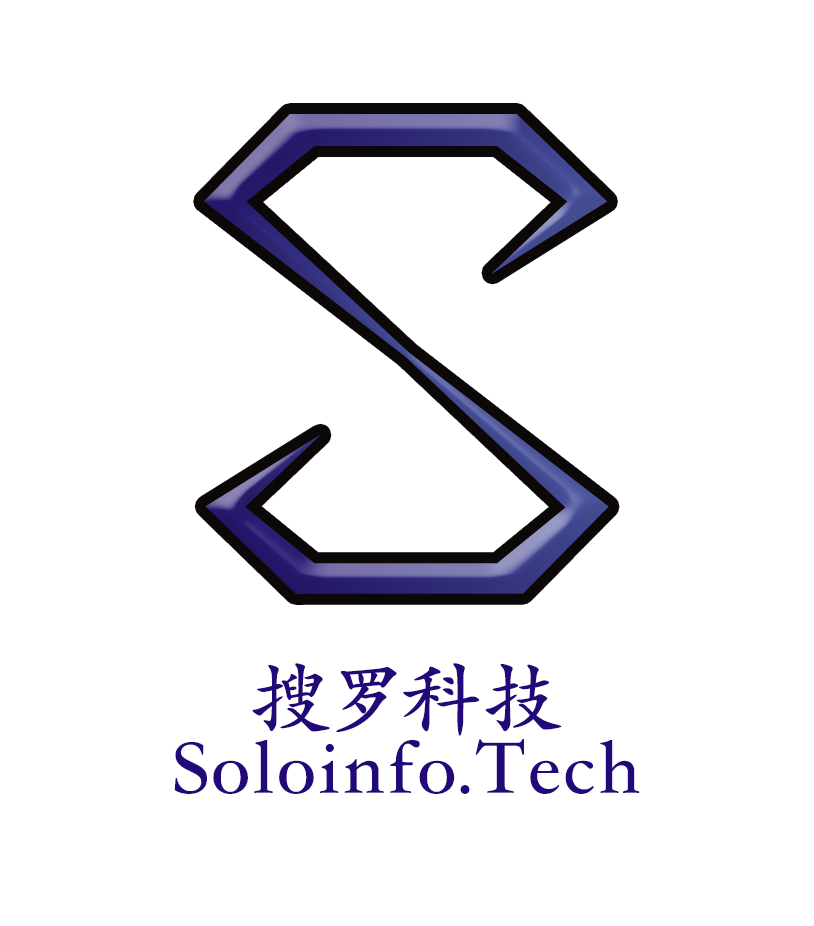 产品内容概览-科学库
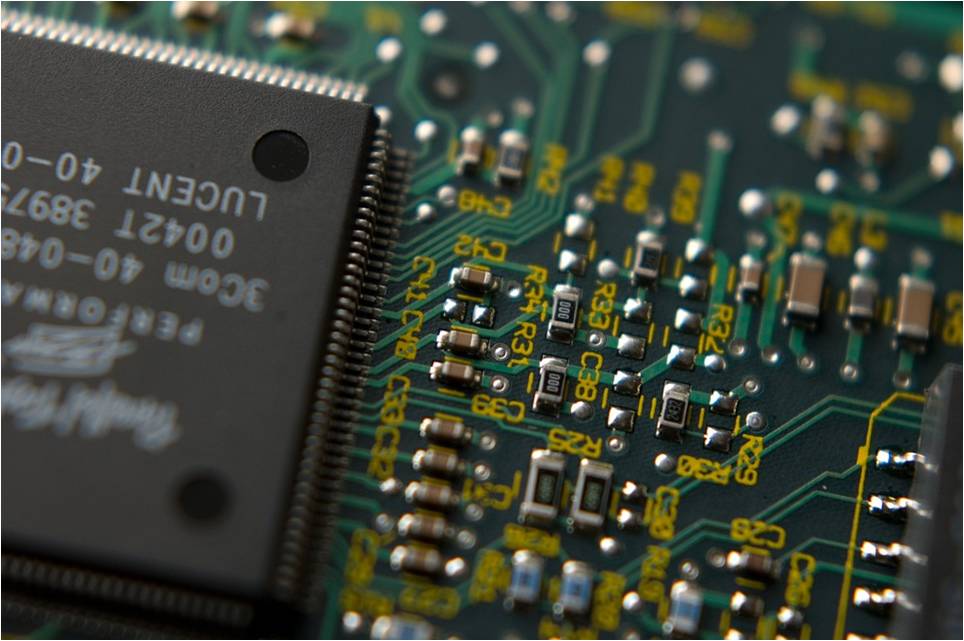 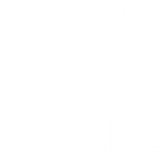 农学、医学、材料、化学、工程、生科、电机等专业，进入世界排名前1%
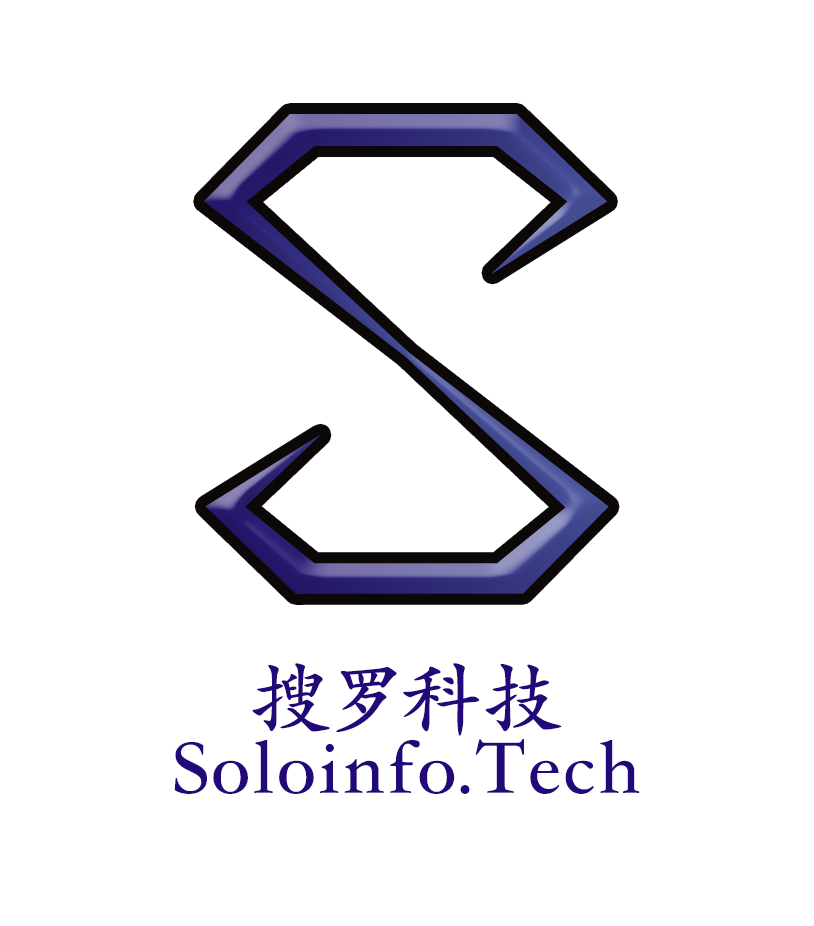 产品内容概览-科学库
90,188
98
71,761
26
26
29,985
7
台湾大学
顶大
ESI
SCIE
EI
INSPEC
MEDLINE
收录重要科学核心期刊
收录精华学位论文
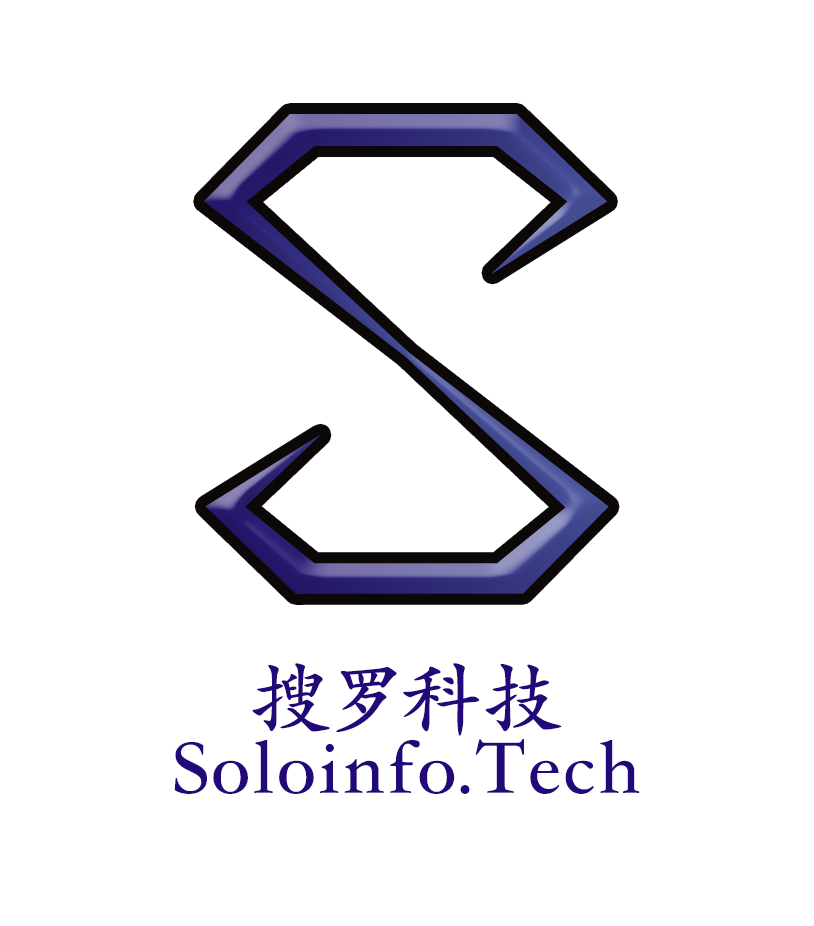 产品内容概览-科学库
自然科学论文杰出500大 台湾6校
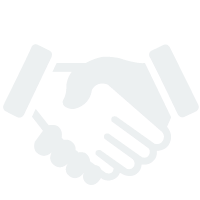 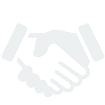 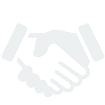 自然出版集团(Nature)最新公布「2017自然指数排行榜」，列出去年在自然科学领域论文研究表现杰出的500大，台湾有六所大学进榜。
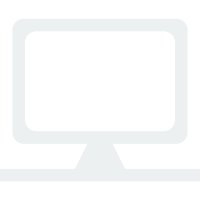 分别是台大148名、清华大学199名、交通大学280名、成功大学431名、中央大学438名、台师大448名。
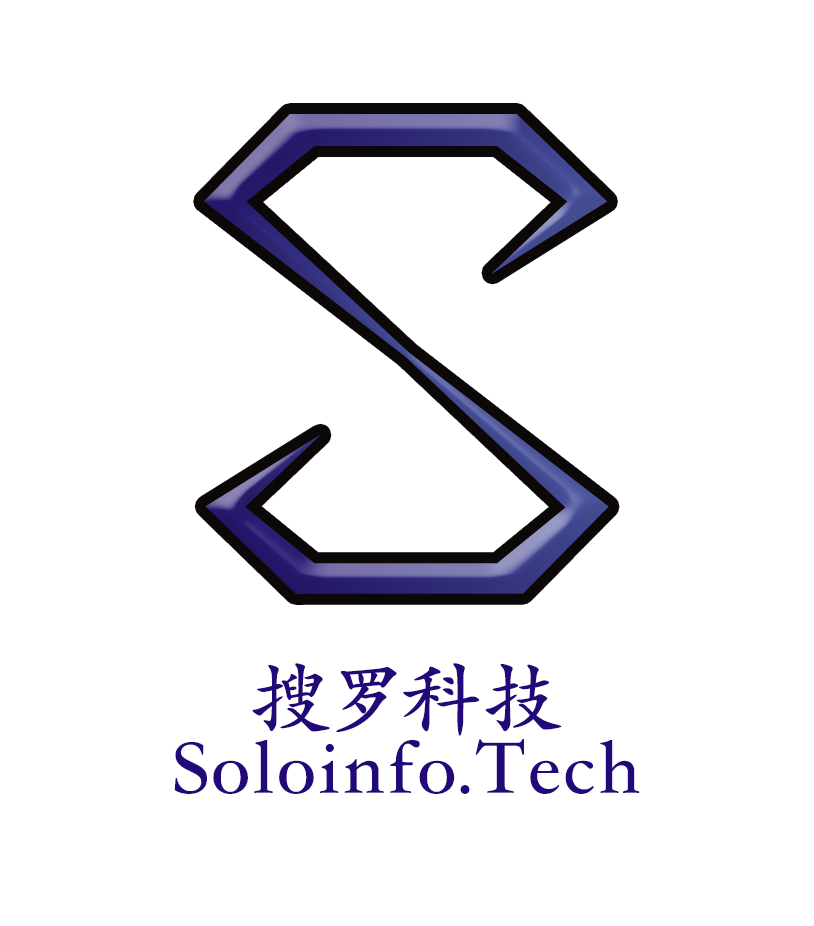 收录核心期刊介绍     SCIE  MEDLINE  EI  INSPEC
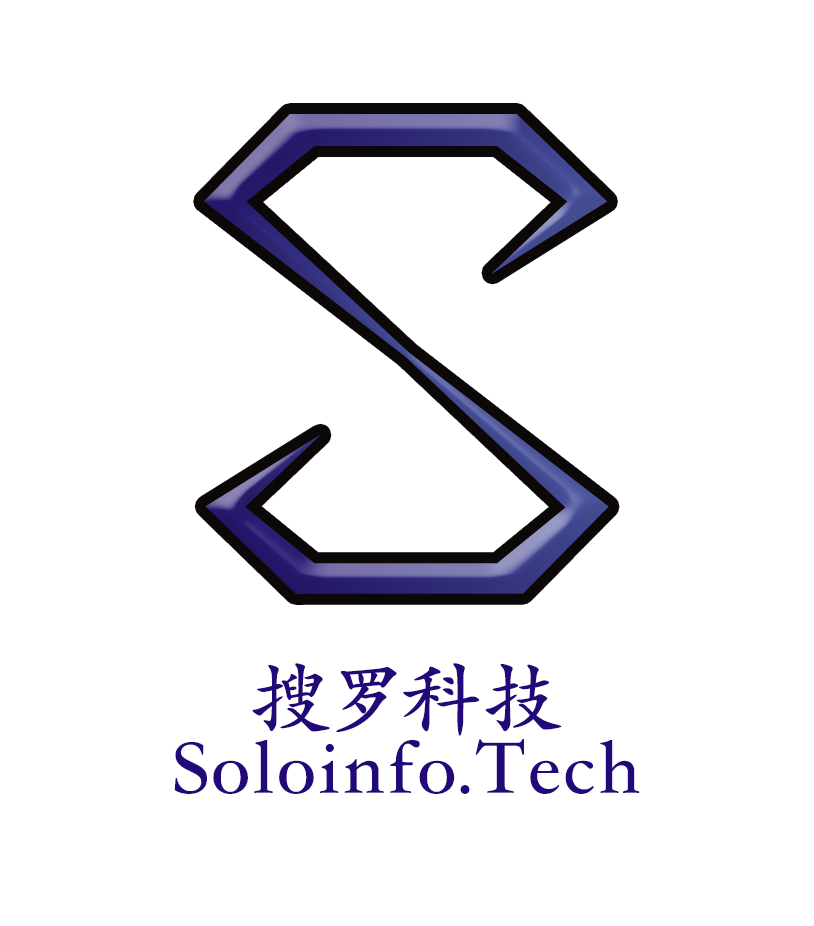 收录核心期刊介绍  SCOPUS ESCI
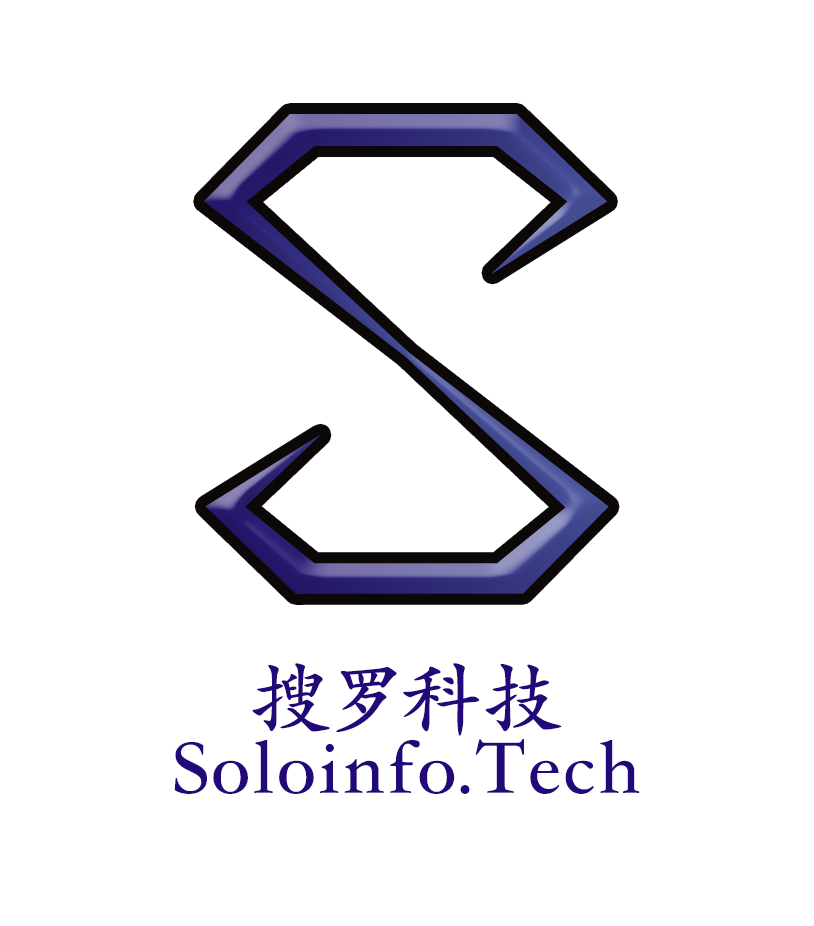 台湾学术内容新产品
NEW - 台湾电子书数据库
5
与学术文献相辅相成，一站查全台湾出版的各式资源
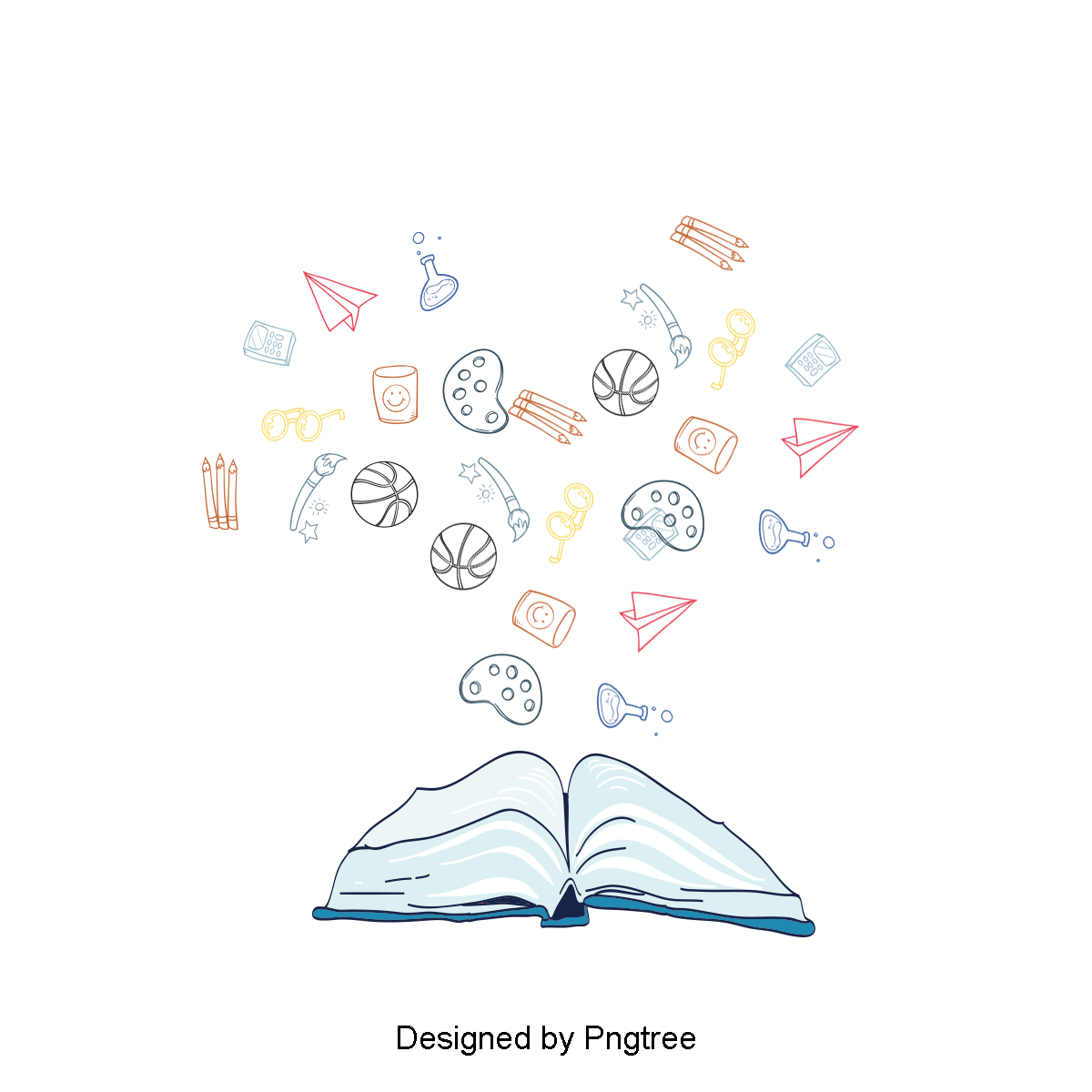 全新资源
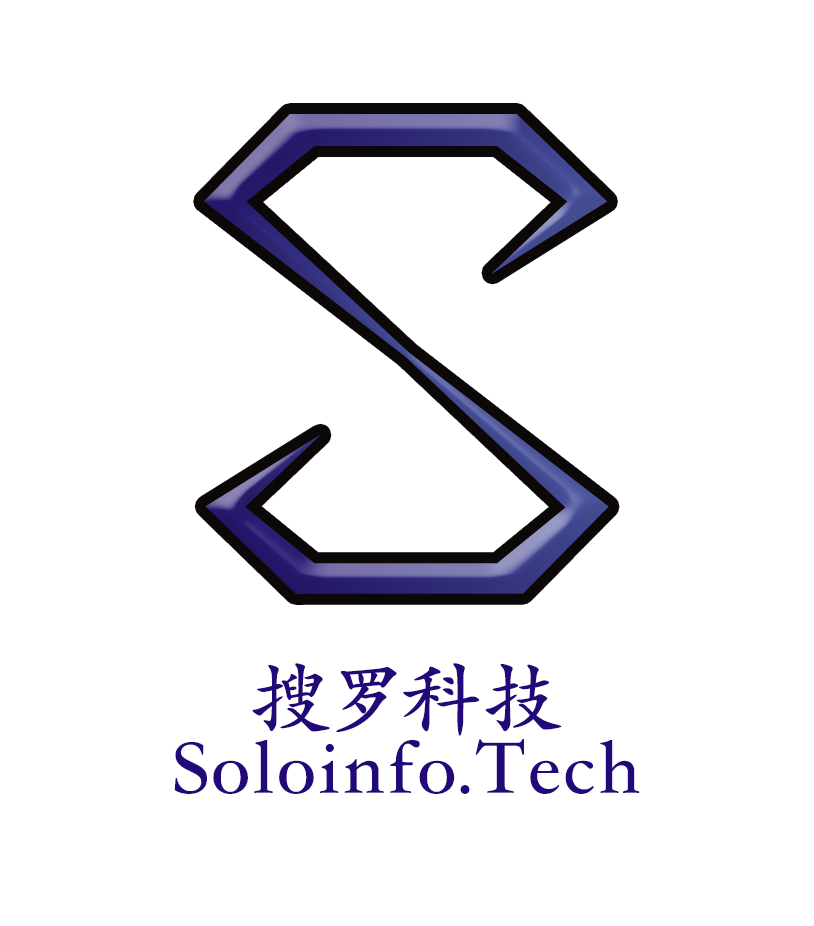 台湾学术内容新产品
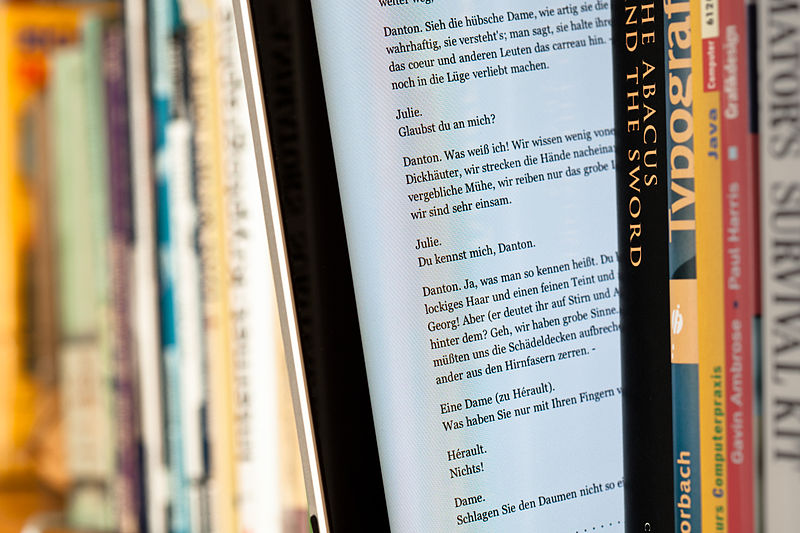 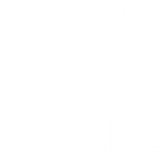 精选台湾学术出版社书籍，支持电子书随身阅读
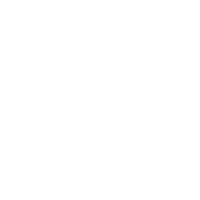 整合华艺学术文献数据库，一站查全
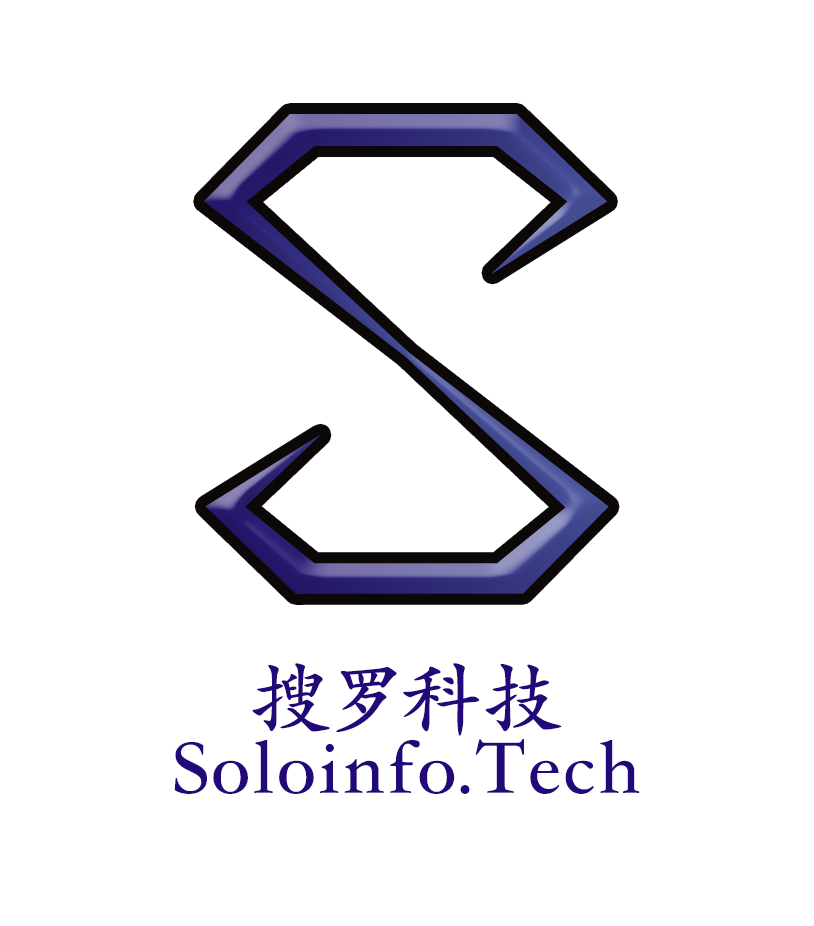 台湾学术内容新产品
20,000
1,000
30,000
2万本学术类书籍
1,000家出版社
3万本电子书
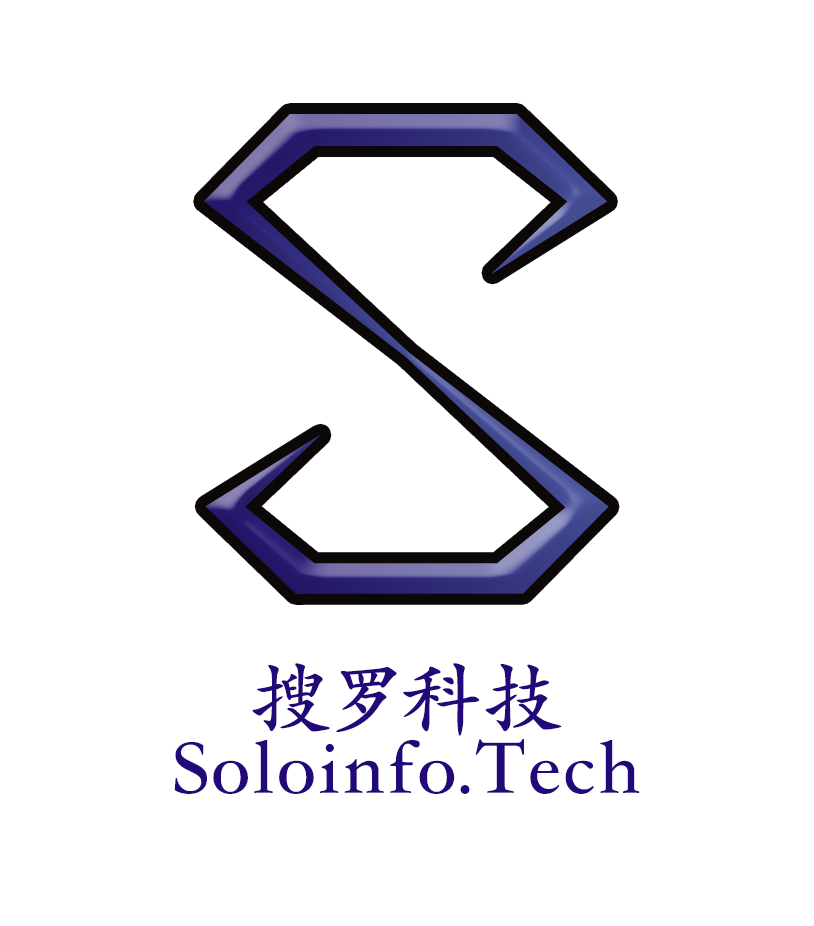 台湾学术内容新产品
在华艺学术文献数据库，一次满足文章及电子书的检索、浏览等功能！
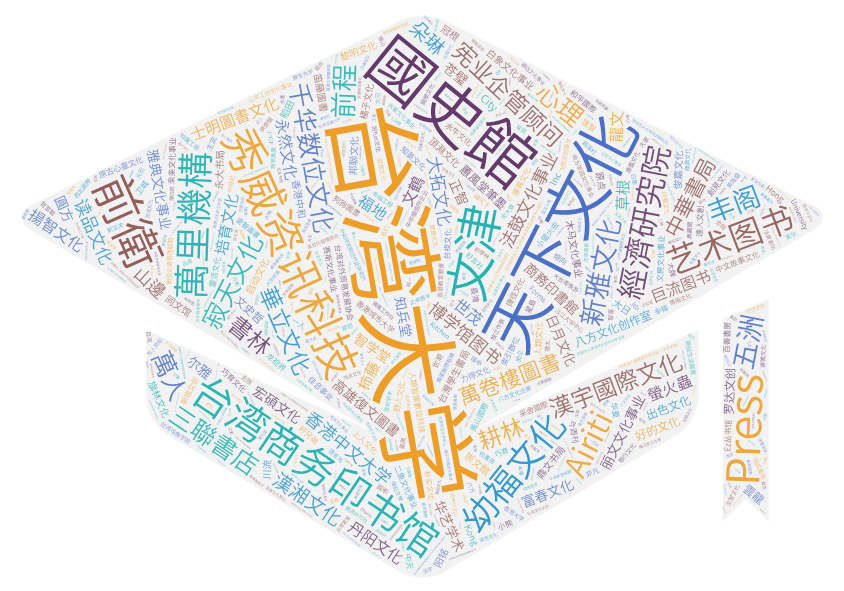 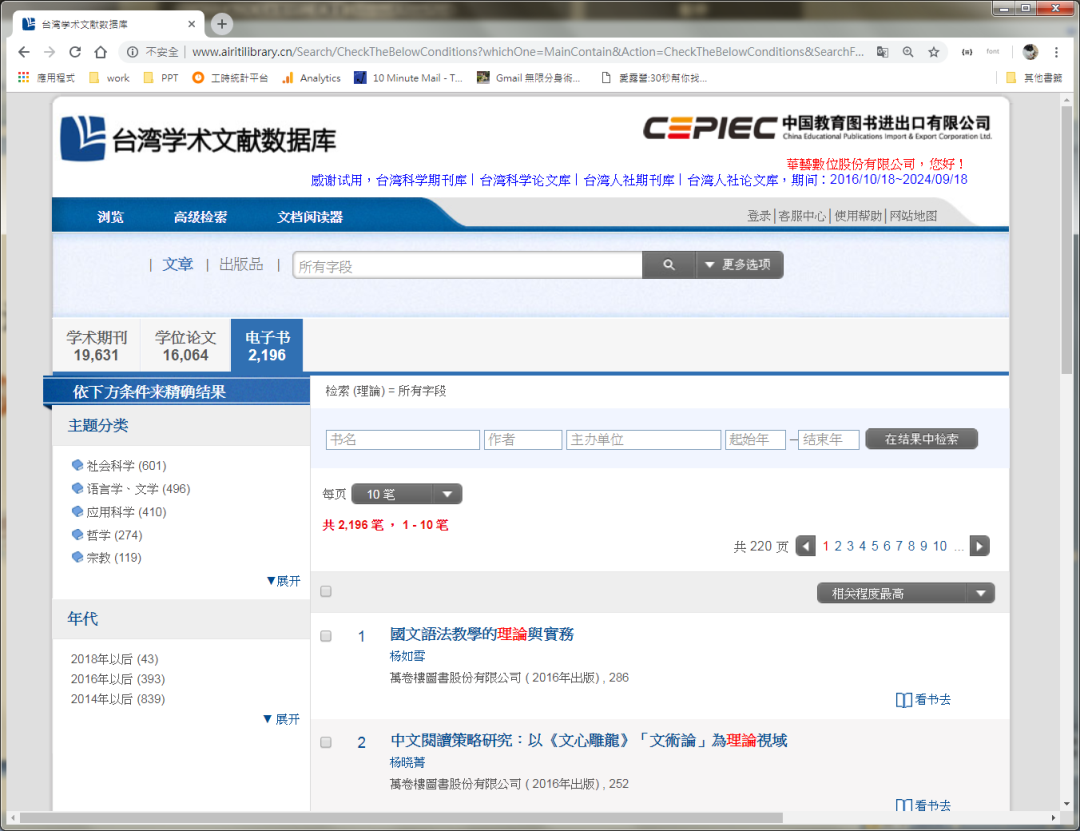 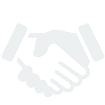 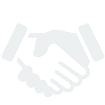 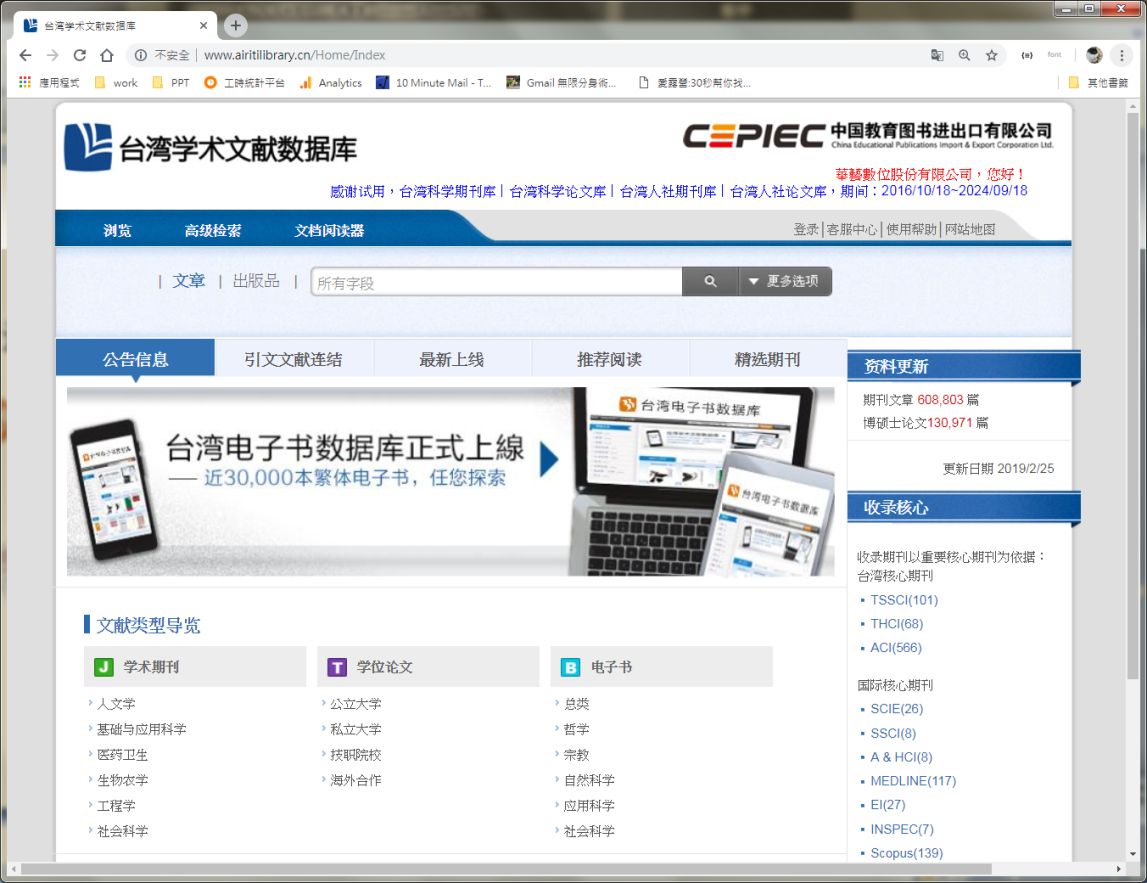 精选台湾学术出版社，如：台湾大学出版中心、天下文化、台湾经济研究院、”国史馆”……等。
登录南京旅游职业学院图书馆--电子资源--台湾学术文献数据库
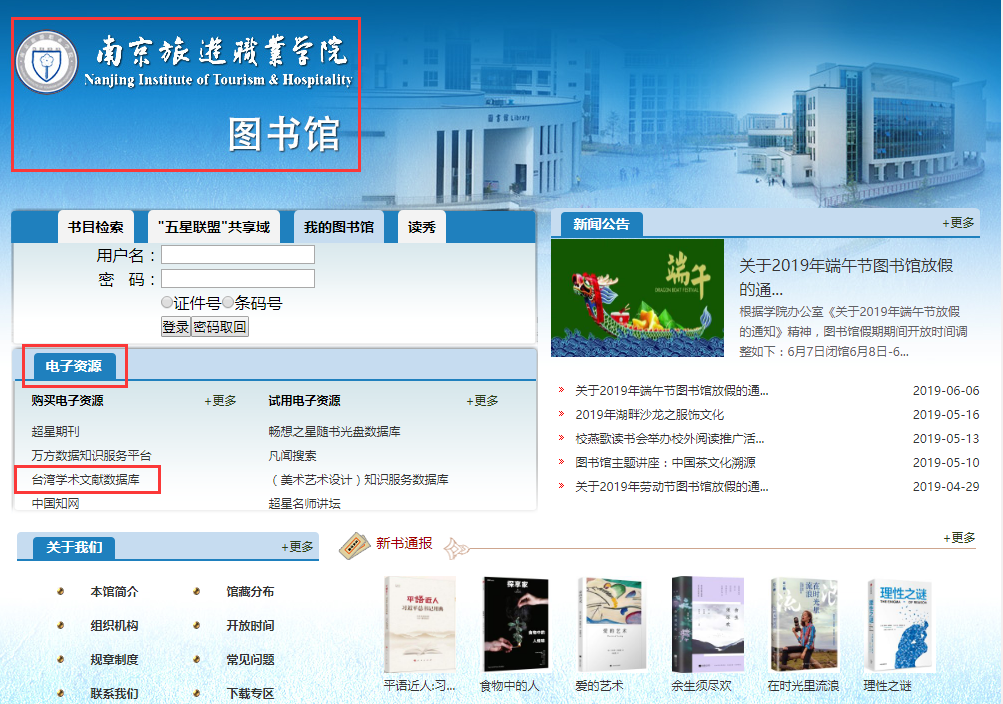 台湾学术文献数据库运用
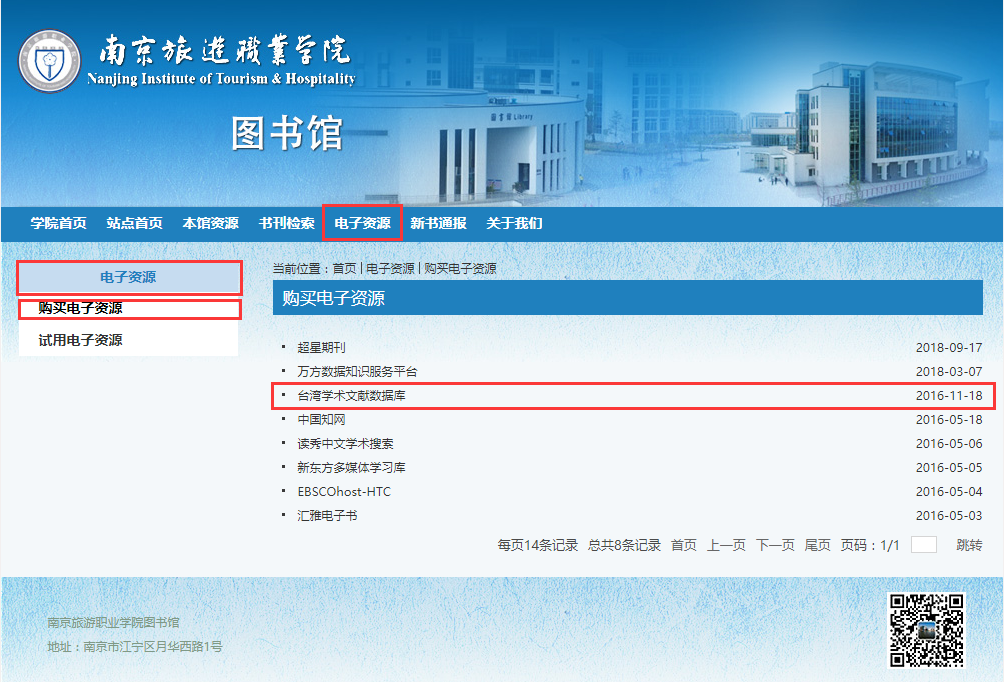 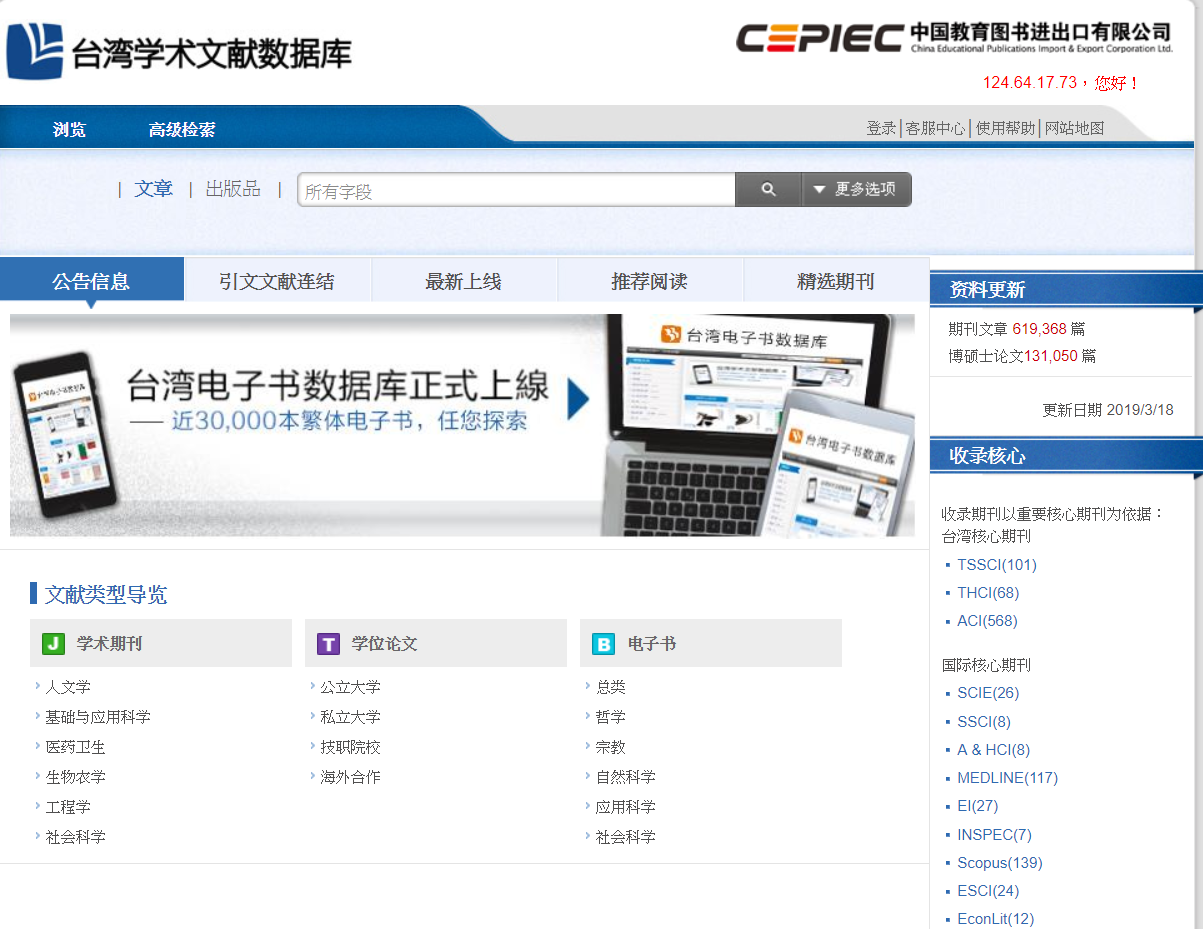 运用：首页介绍
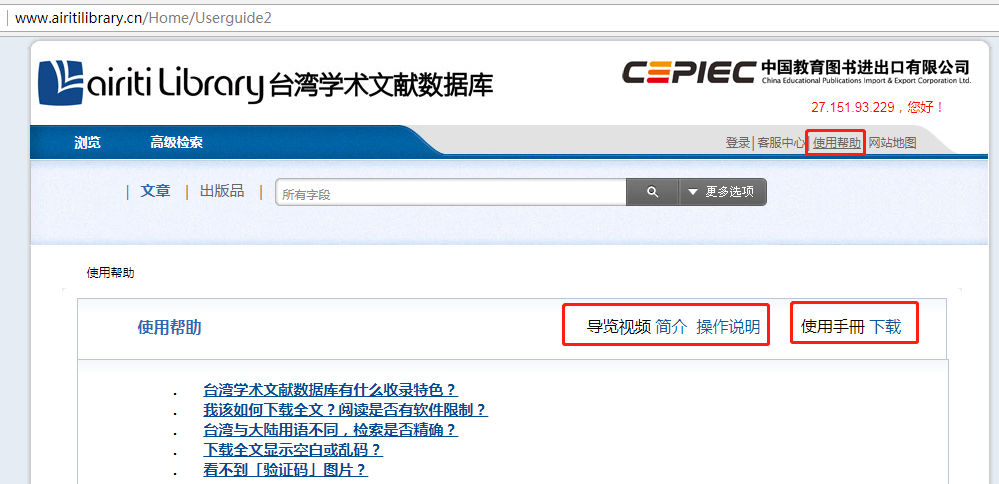 使用帮助
运用：首页介绍2
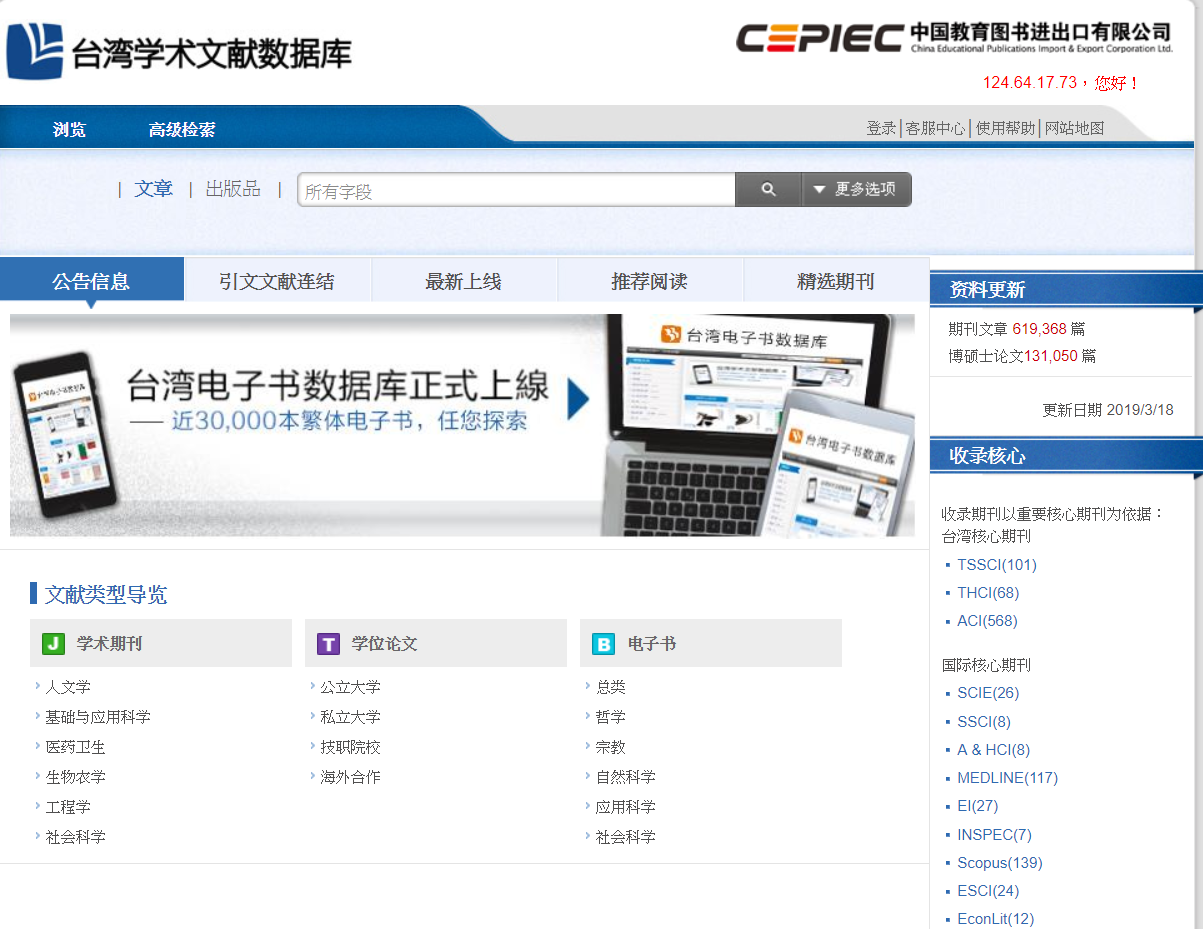 运用：三种检索选择（详细度：高级>更多>检索框）
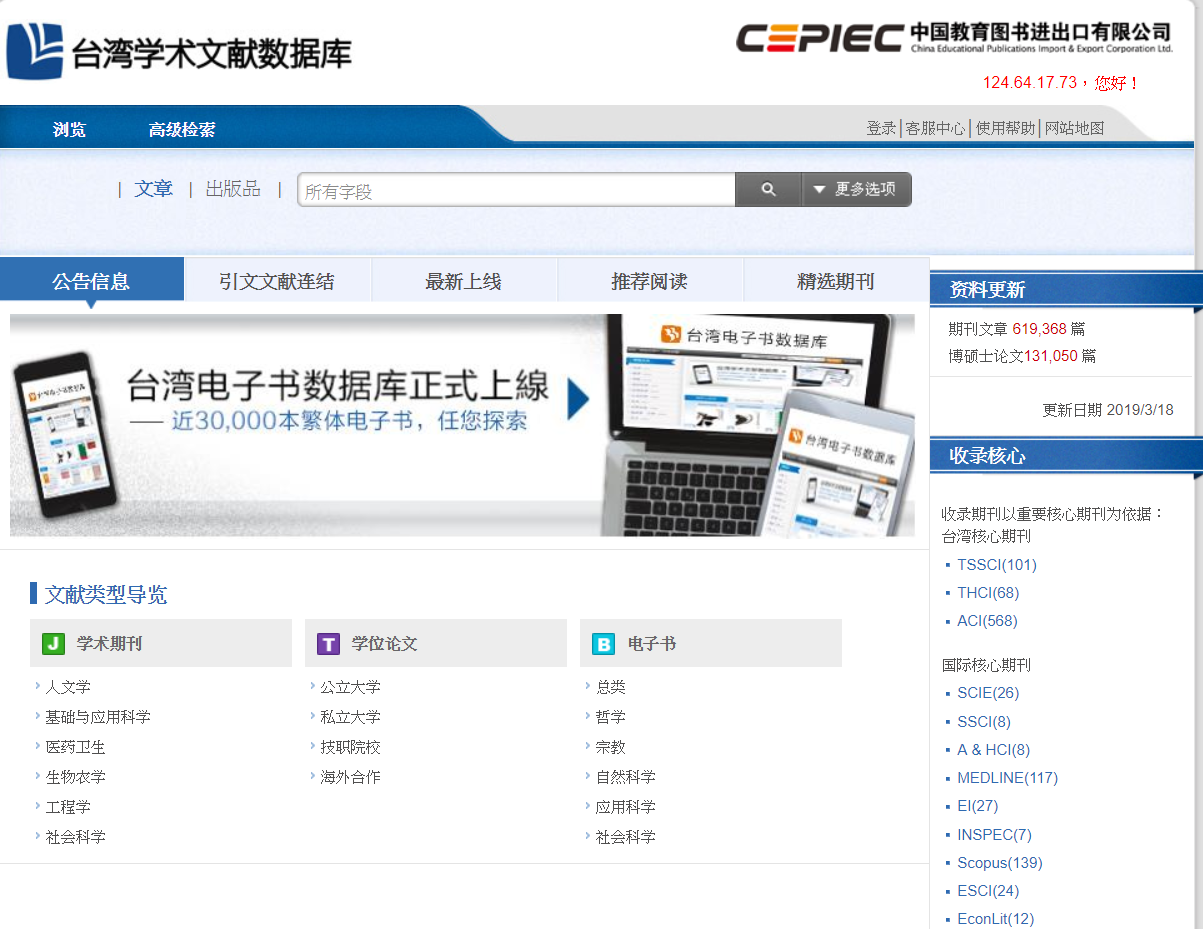 检索框
运用：三种检索选择之1：检索框
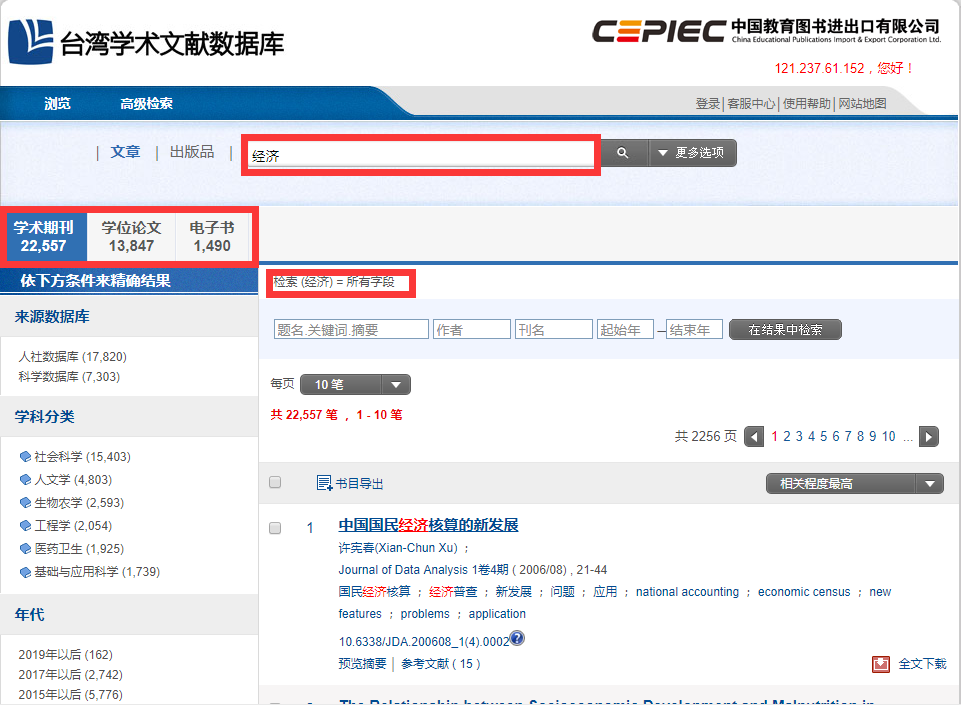 运用：三种检索选择之1：检索框
刊号查询：支持以ISSN期刊号检索（ISSN=期刊的ID）
简繁检索：支持简繁中文相互检索（内建词库自动转换）
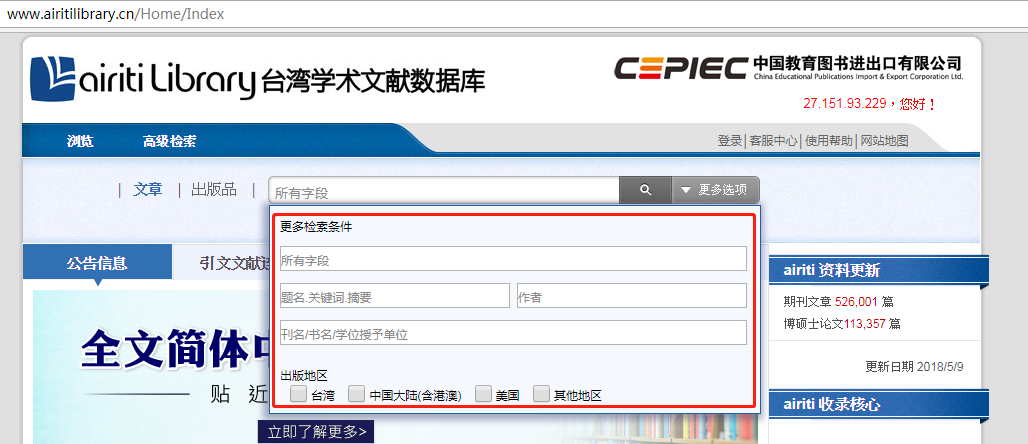 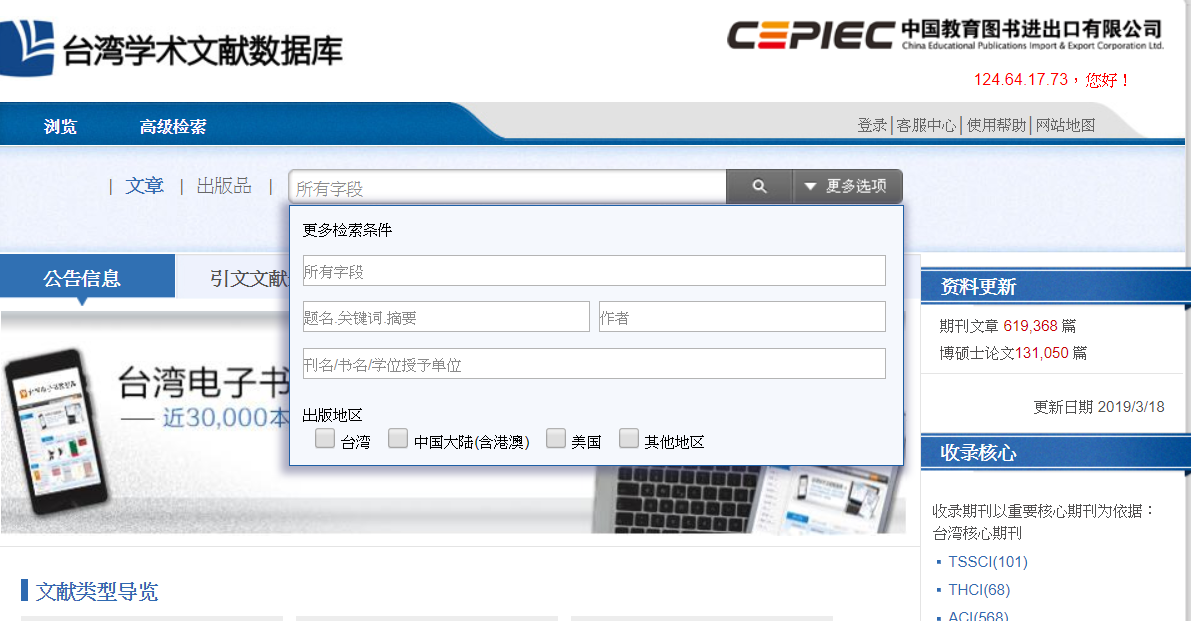 运用：三种检索选择之2：更多选项
更多选项
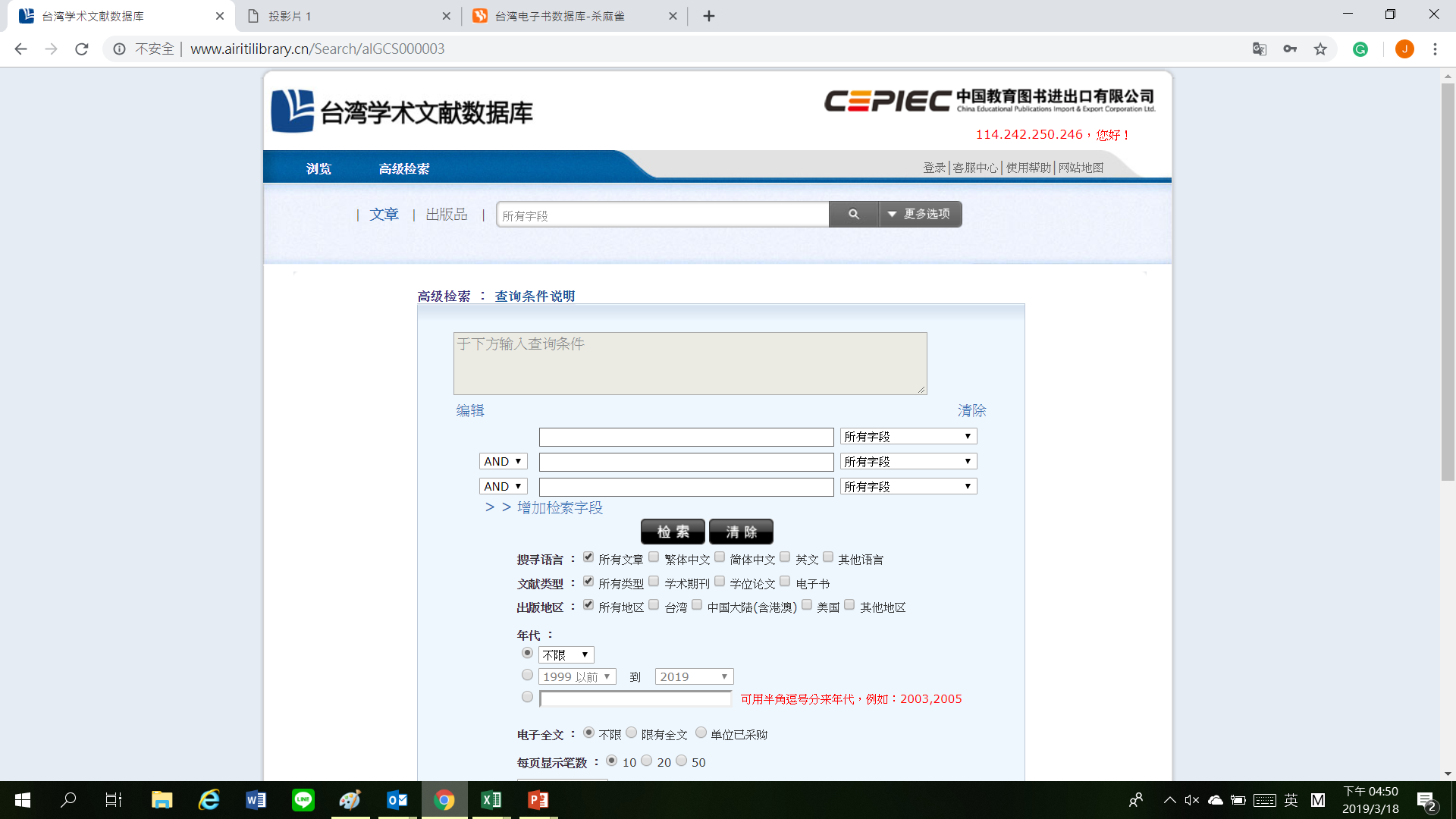 高级检索
运用：三种检索选择之3：高级检索
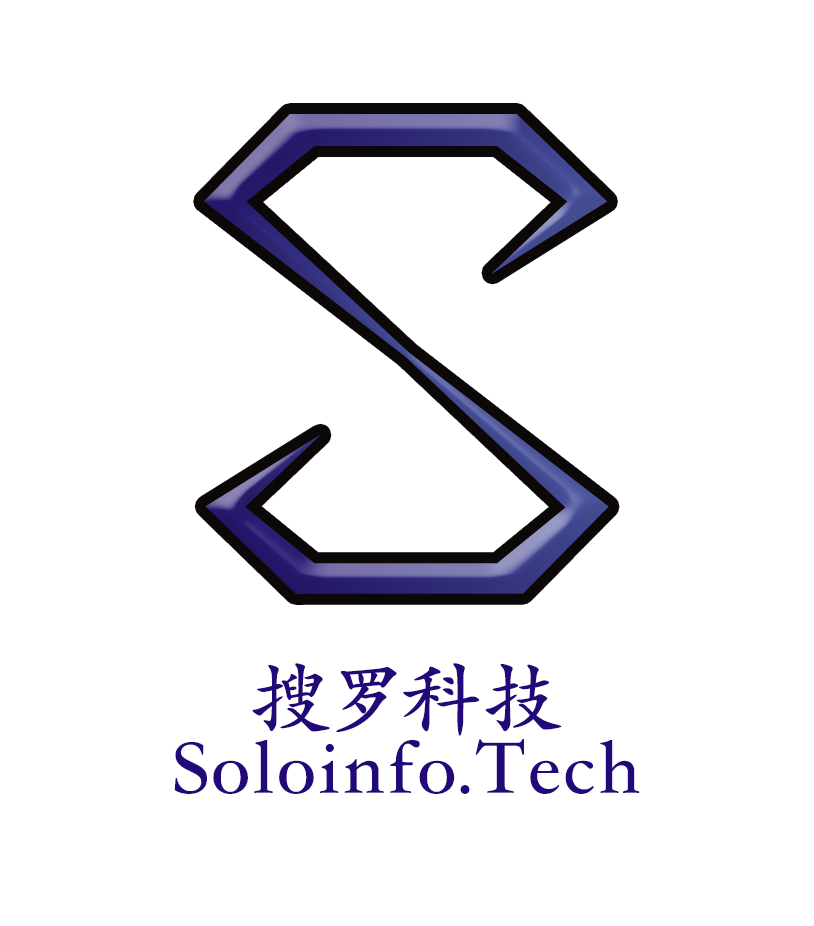 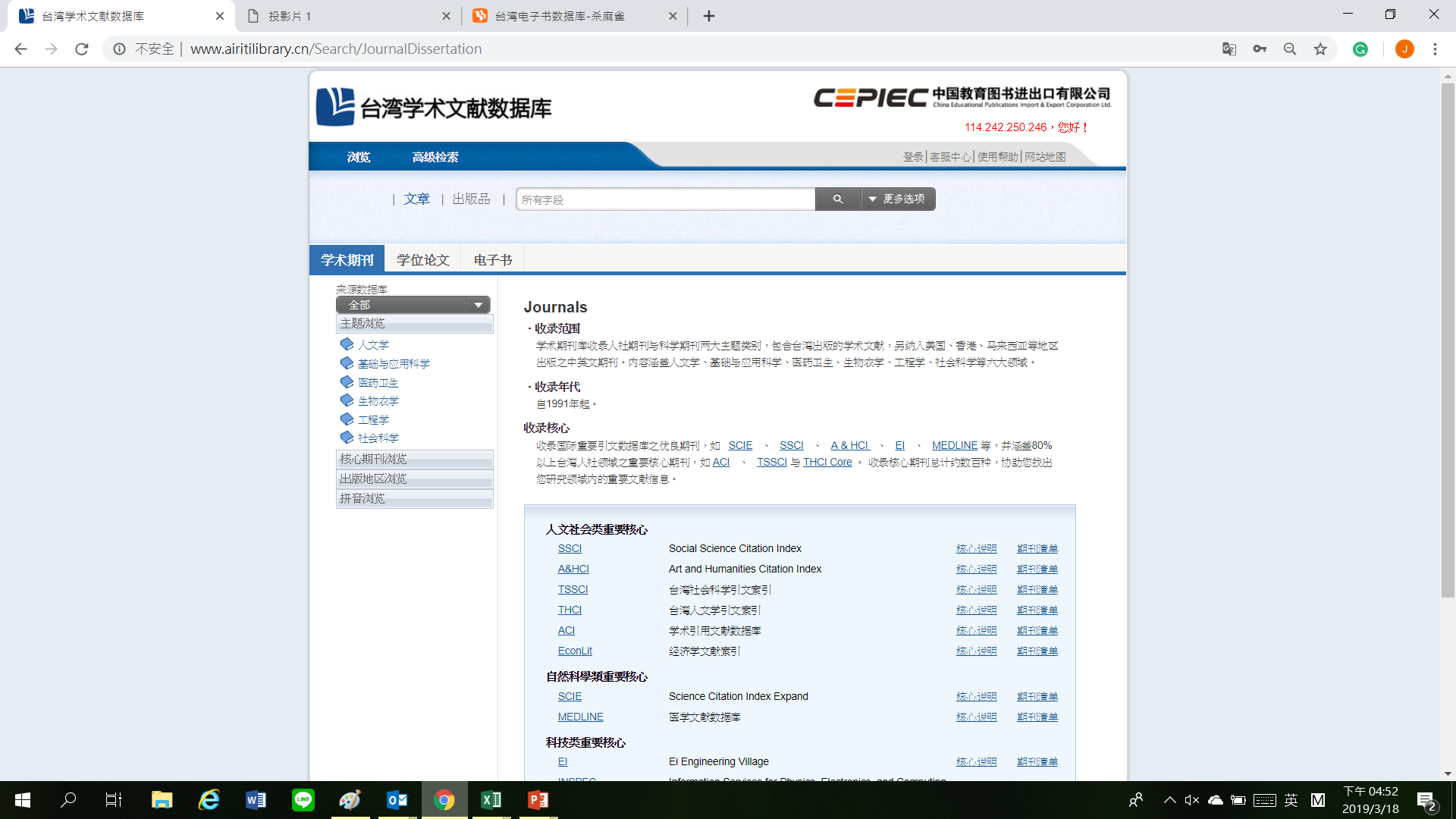 浏览
运用：浏览（四种浏览选项/收录核心介绍）
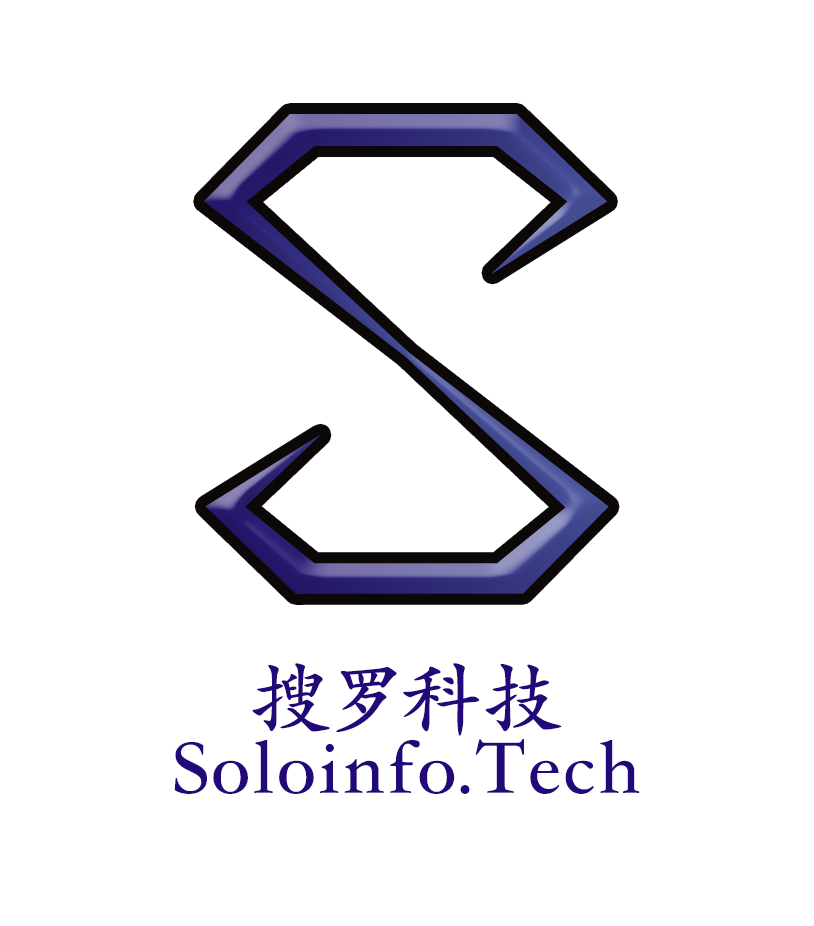 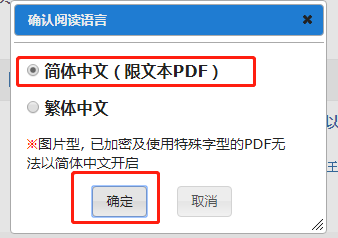 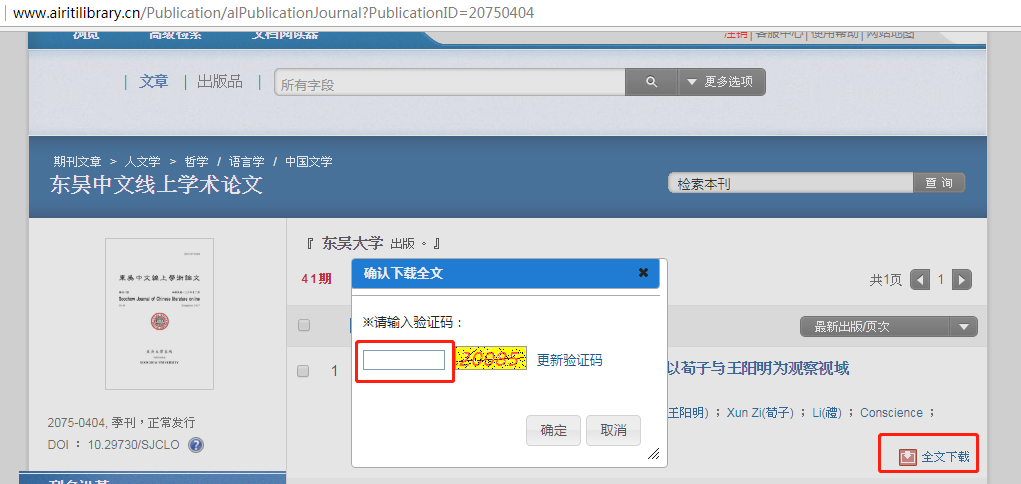 运用：下载与阅读字体转换
协助：客服中心
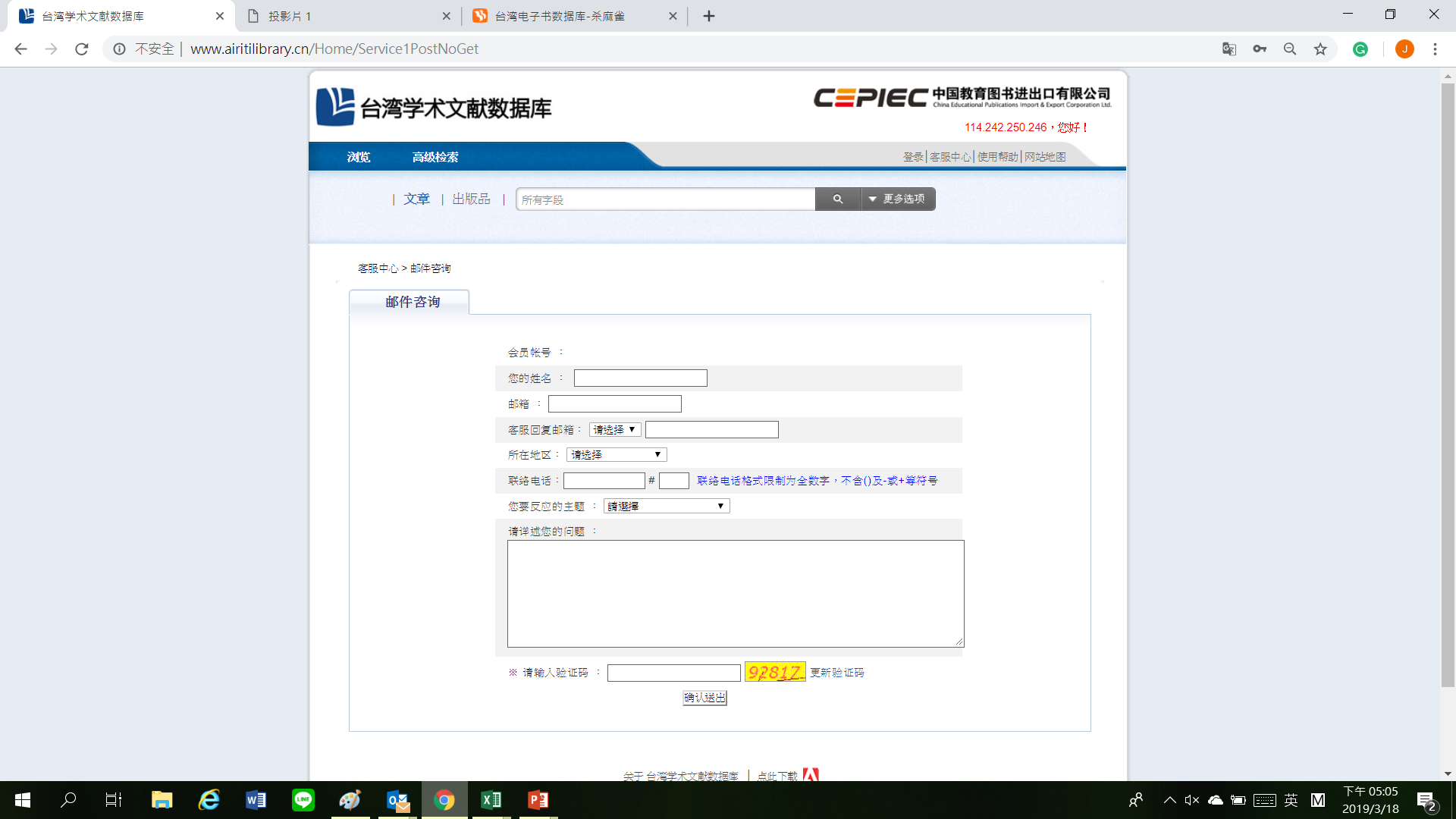 客服中心
1.严格的匿名审稿制度—务求学术严谨
2.高达70%的退稿率—提高了文章的门槛要求
3.刊物出版周期长—半年刊、年刊普遍，每期发文数量少
4.刊物不收或者版面费极低—规避了刊物营利动机
为何要看台湾学术文献？
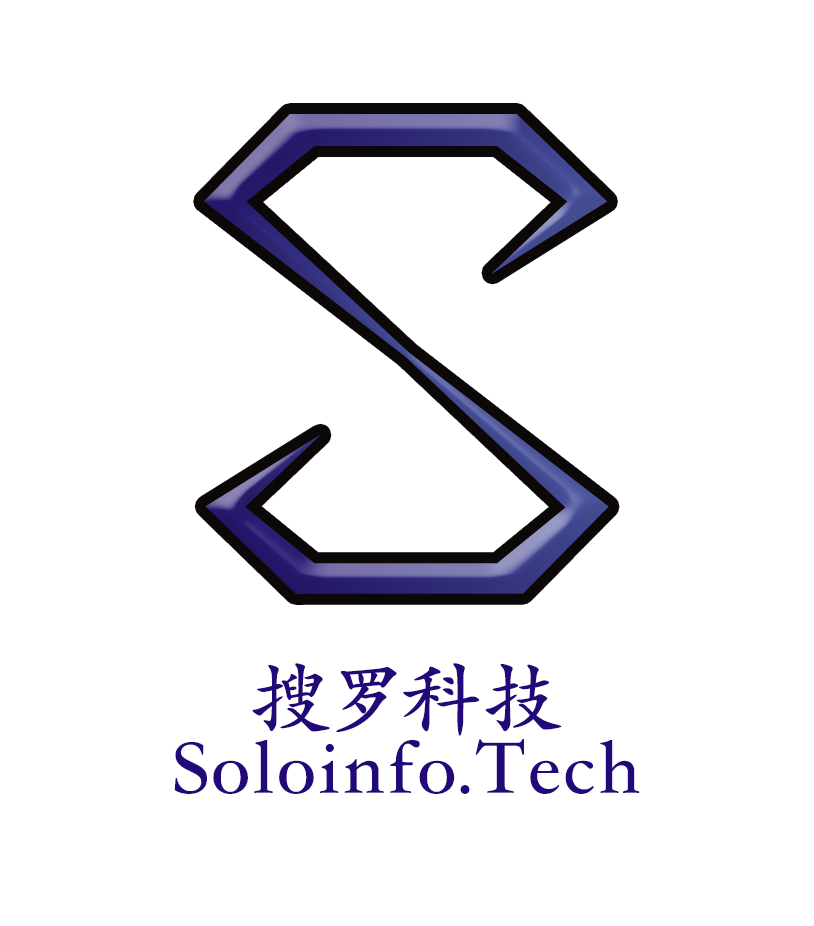 3
3
|
如何投稿台湾期刊
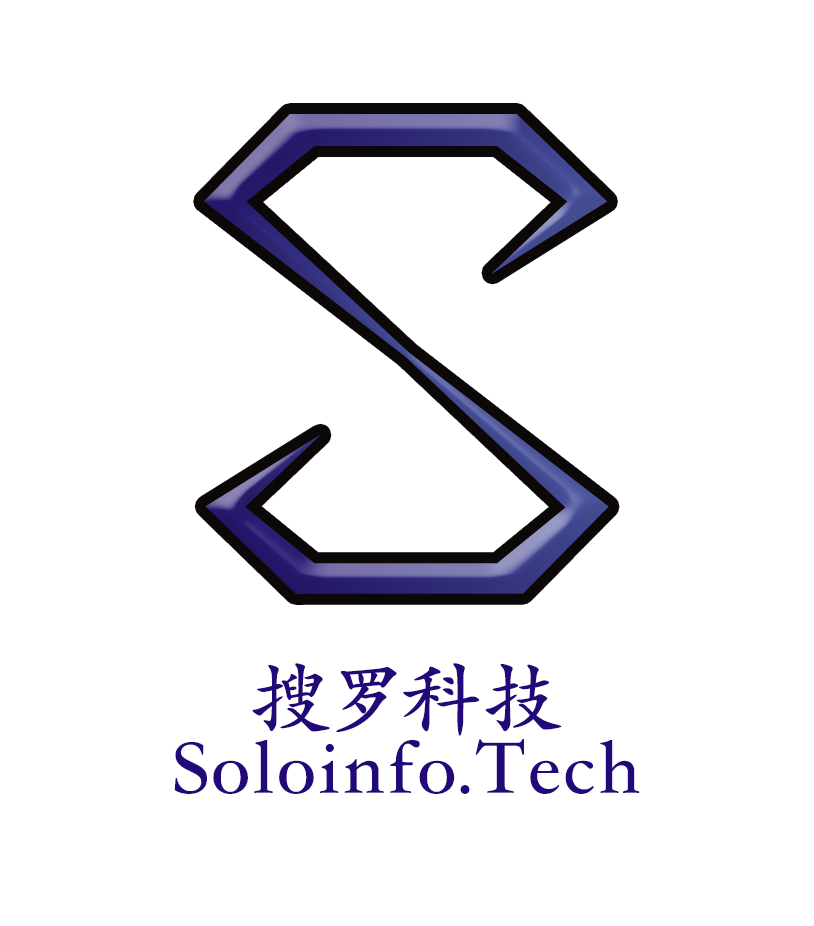 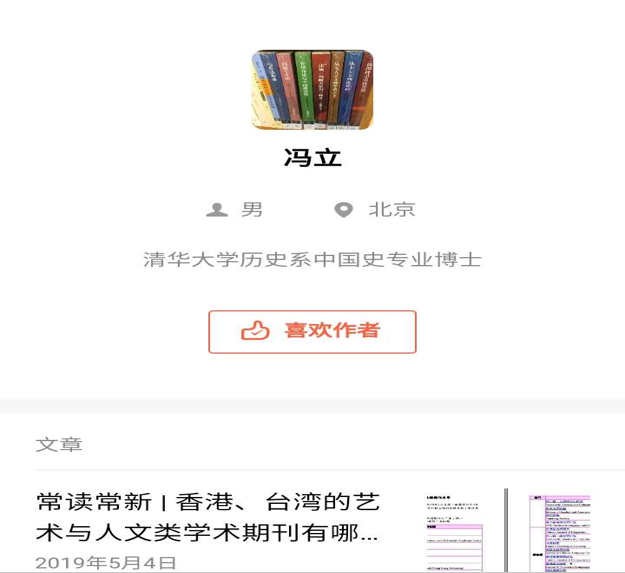 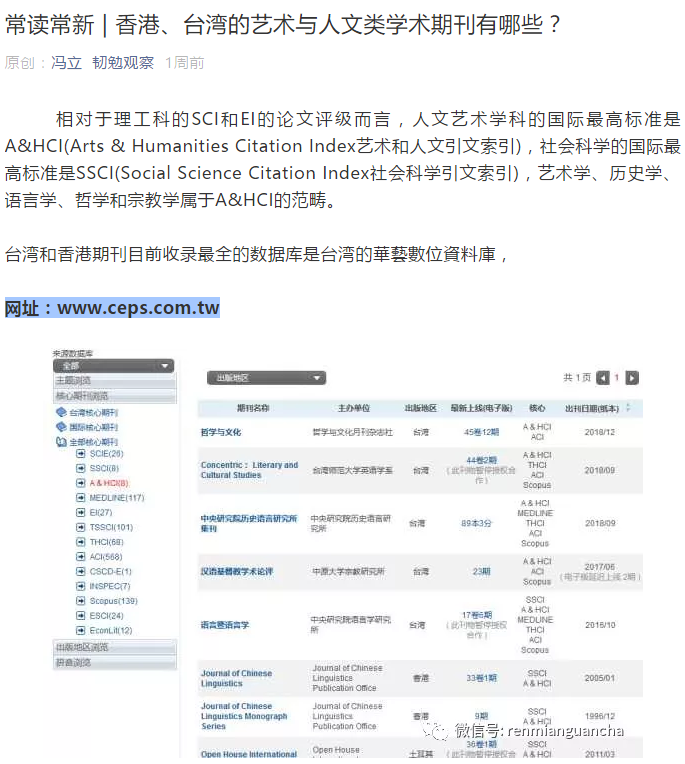 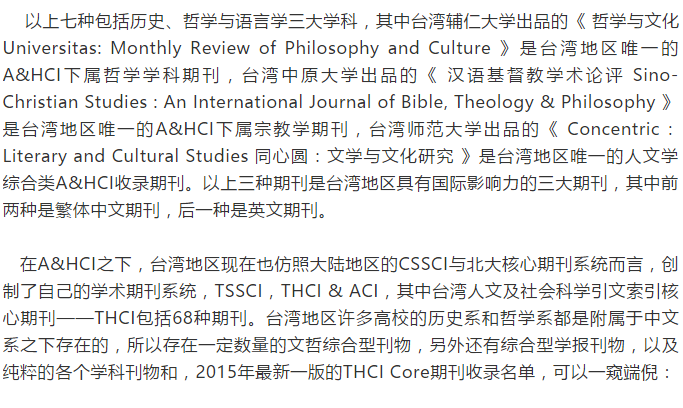 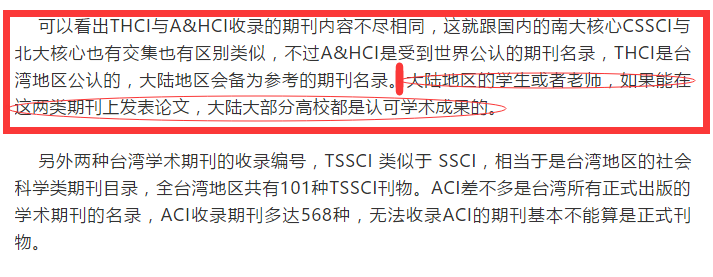 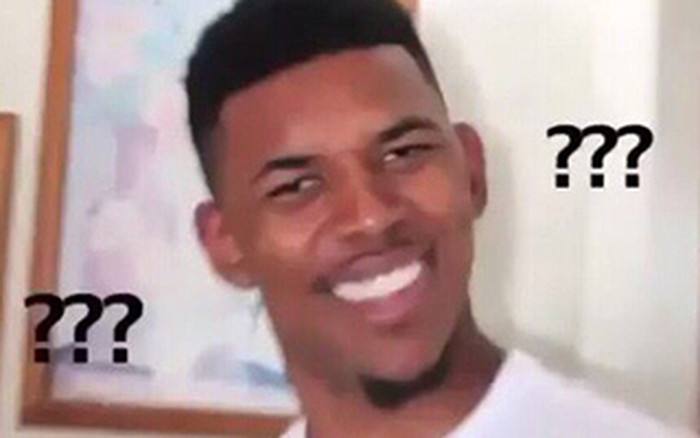 Q：哪些刊值得投？
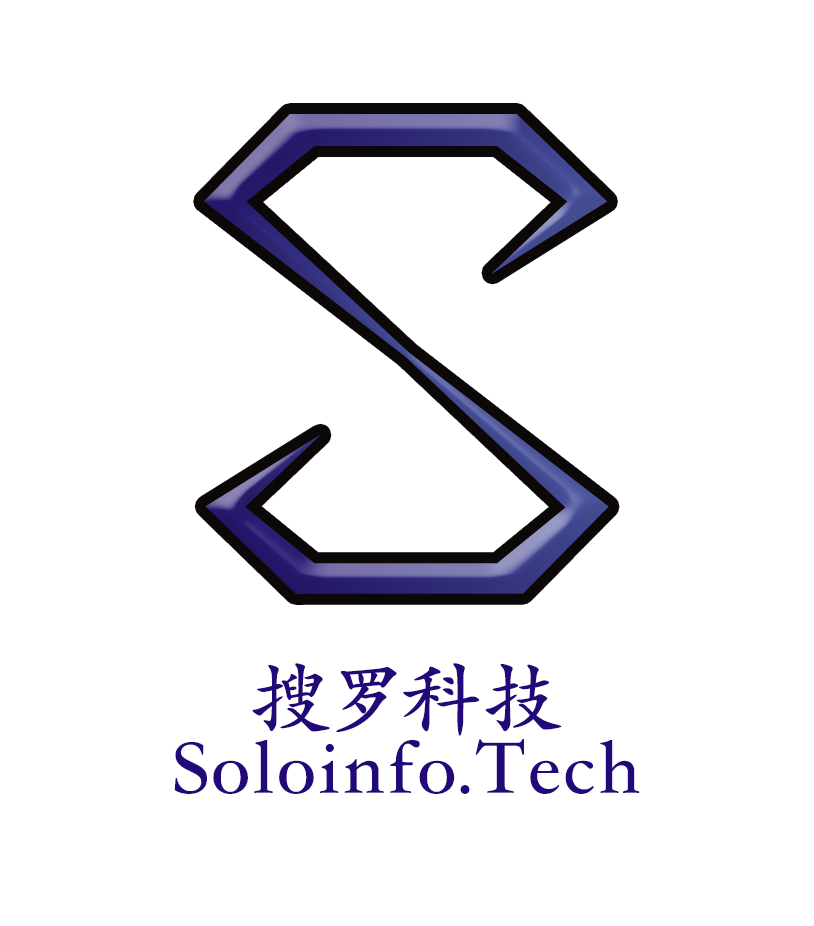 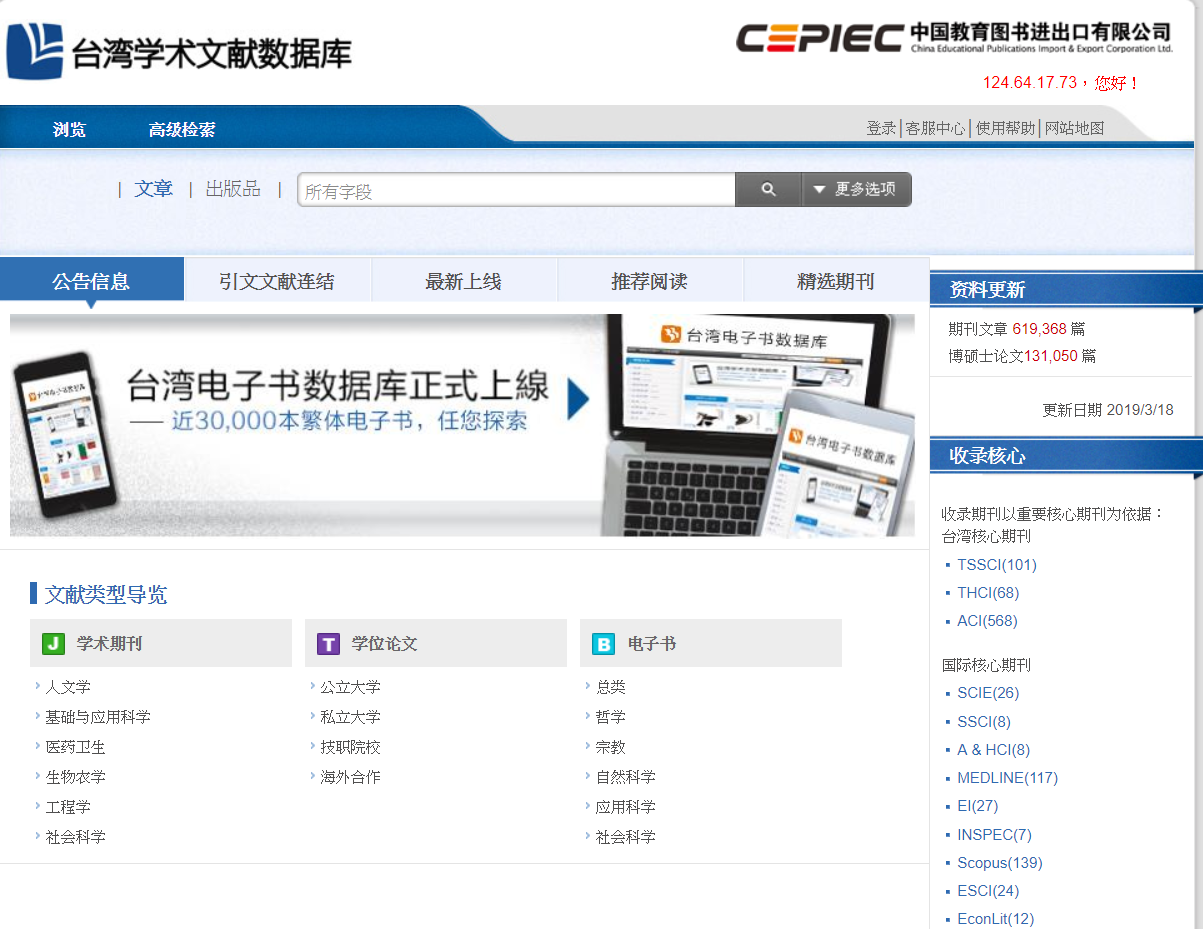 当然是核心刊
！
当然是核心刊
！
当然是核心刊
！
国际核心期刊
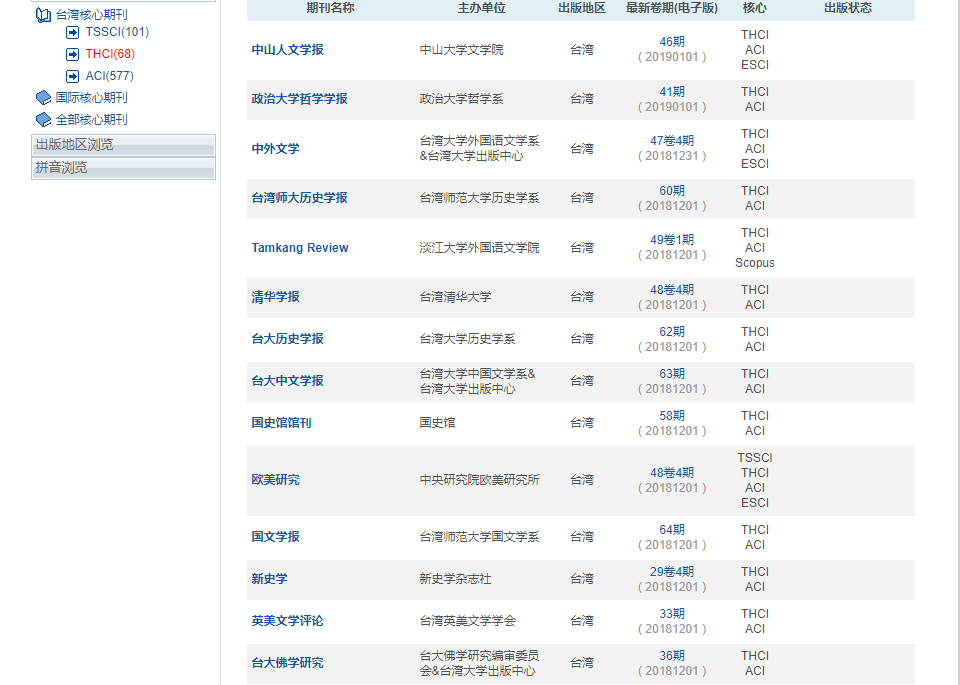 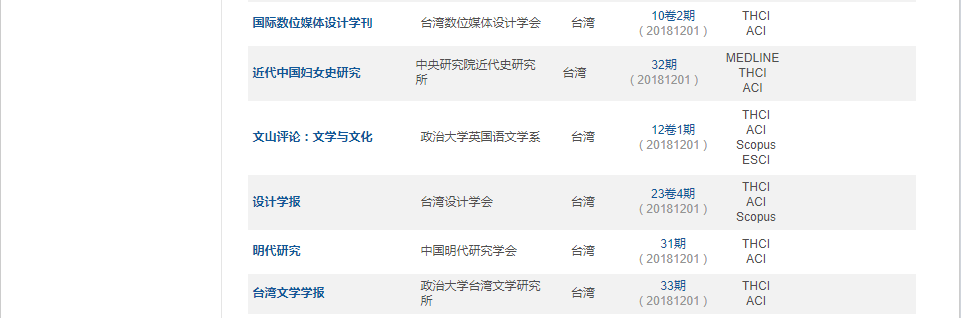 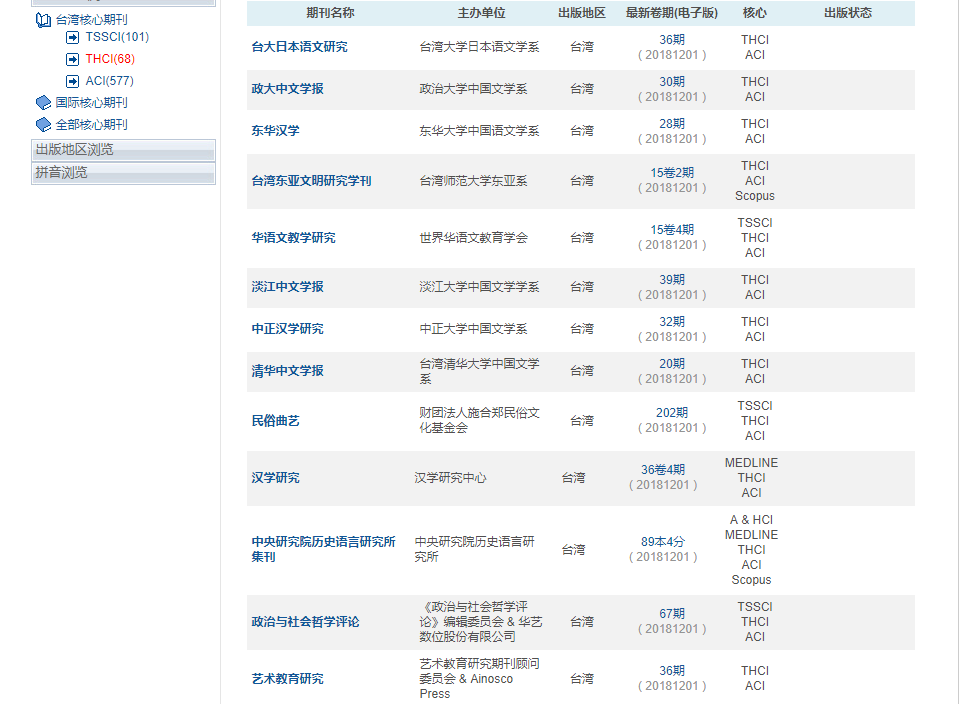 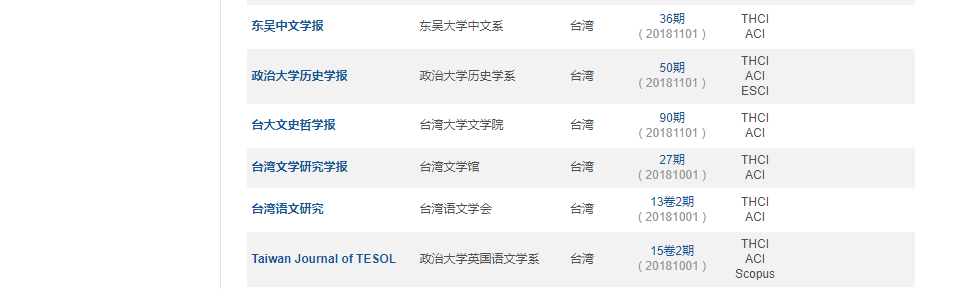 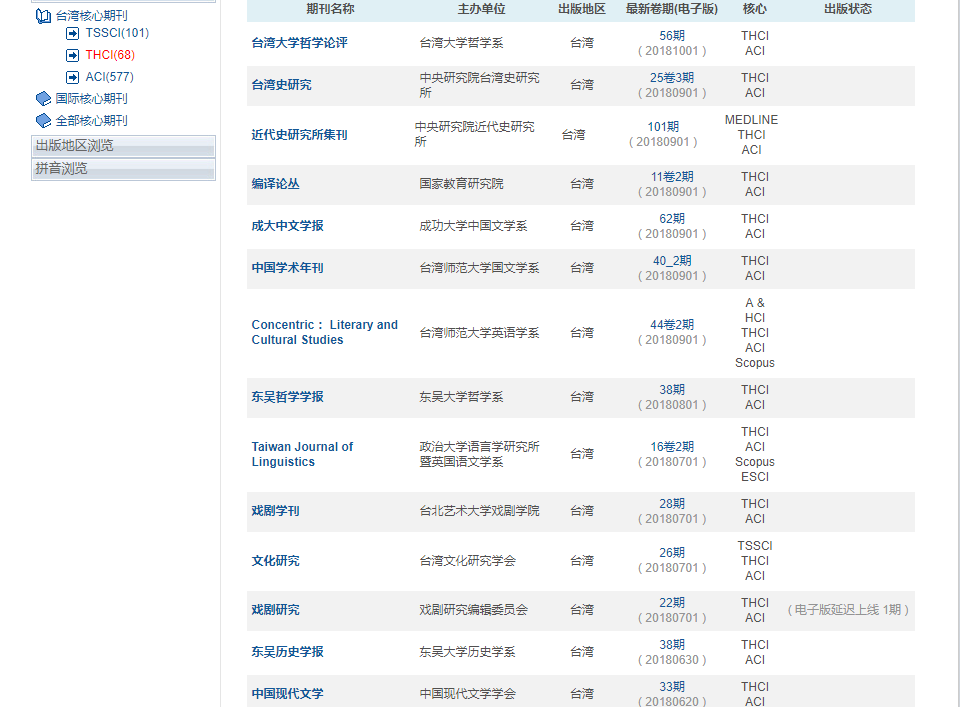 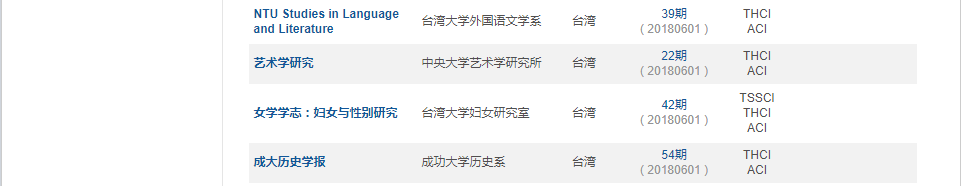 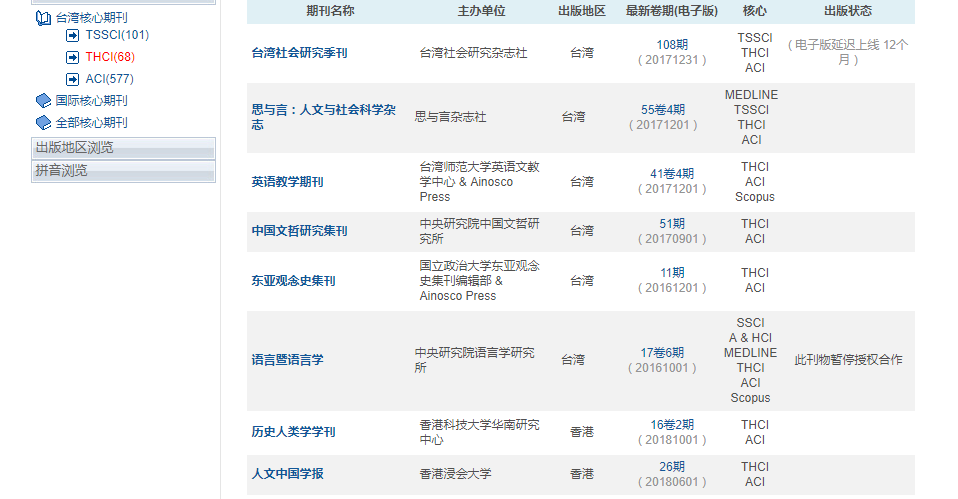 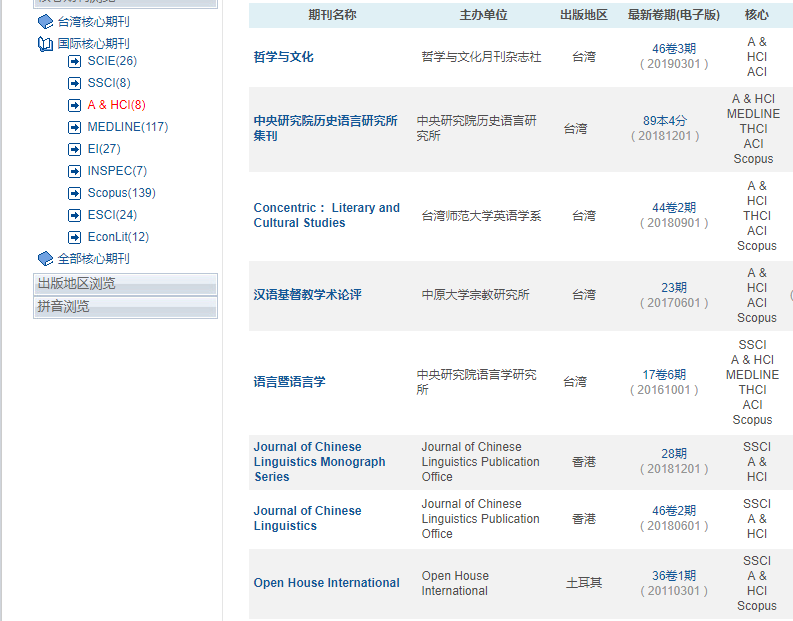 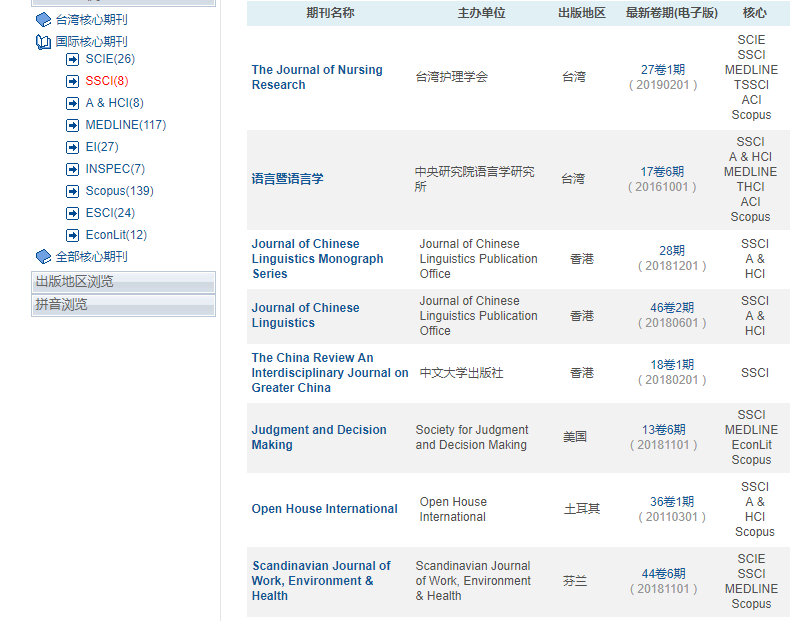 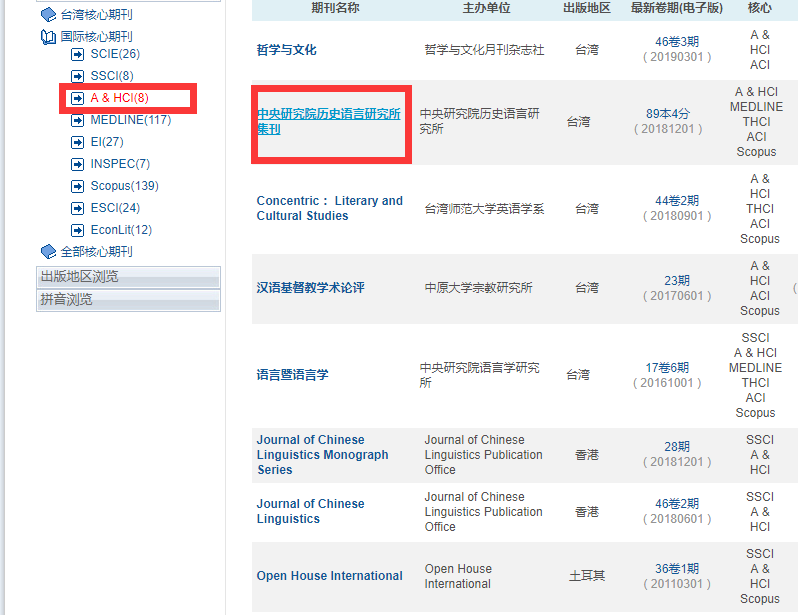 Q. 如何在库内
查找投稿消息？

=>在期刊列表
    点击想投的刊，
    进入期刊详目页
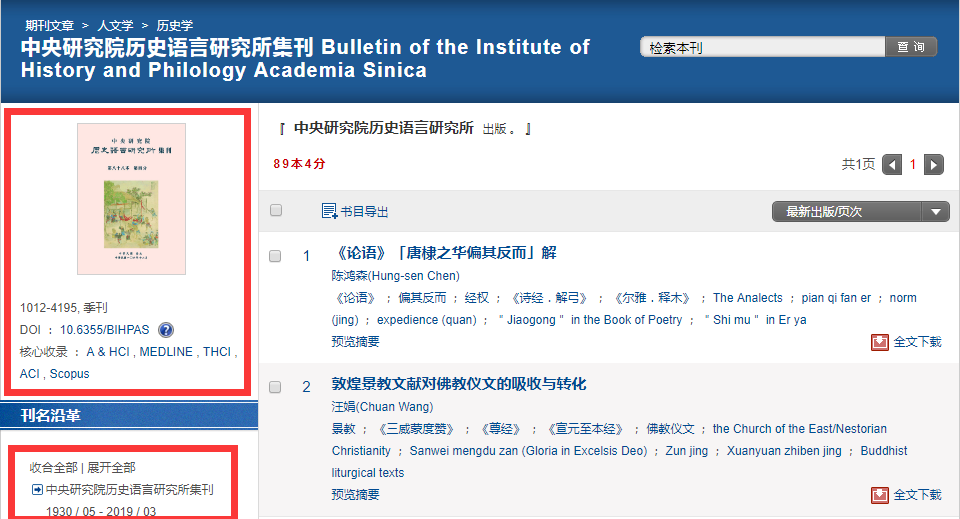 Q. 如何在库内
查找投稿消息？

=>看详目页左下方
  “基本信息”
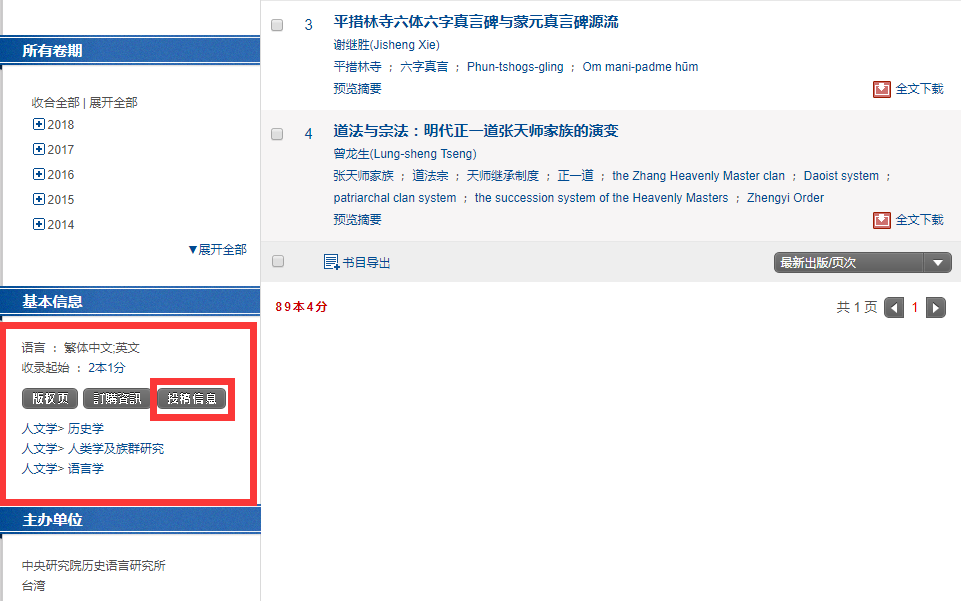 基本信息
Q. 如何在库内查找投稿消息？
     
      =》点击下载投稿信息
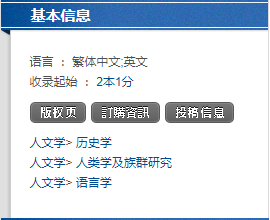 投稿信息
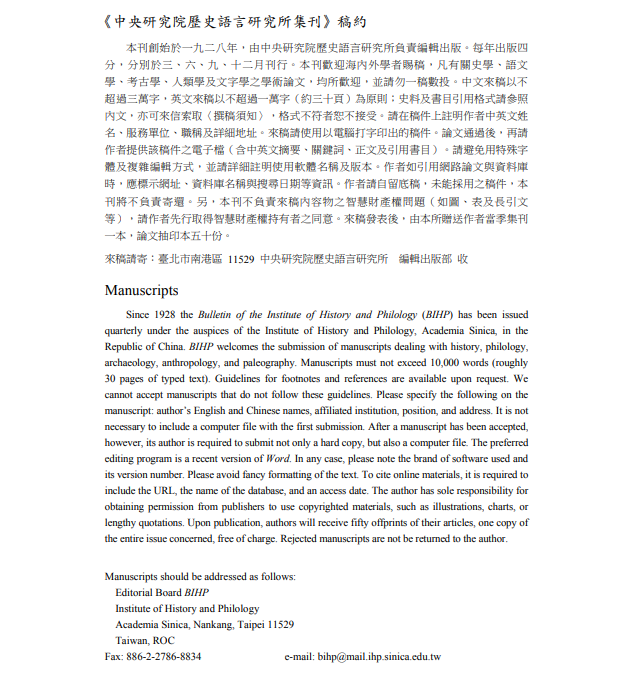 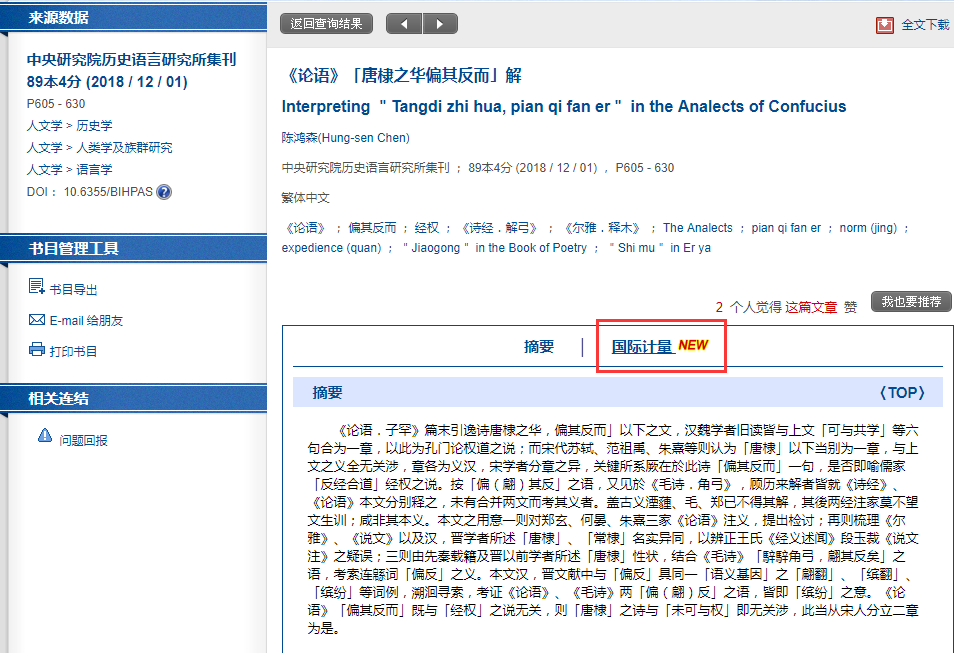 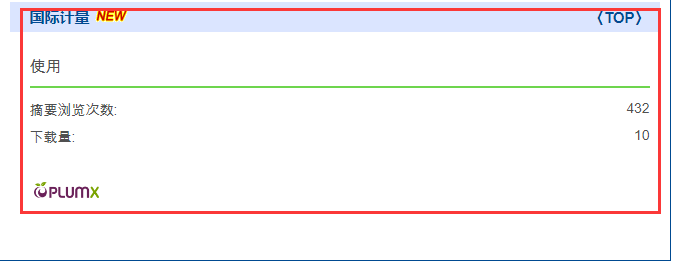 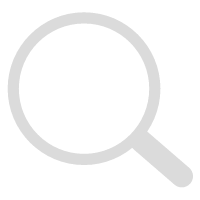 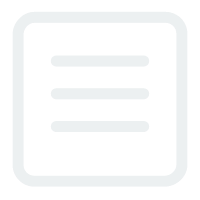 接轨国际平台
了解文献影响力
替代计量，接轨国际
不只能看到华艺的计量，更能藉由国际合作，一次掌握文献在全世界的曝光状况！
不只能查得到，更能透过计量，了解文献的影响力，找出重要的论文。
与替代计量领头羊PlumX合作
  从多面向的计量信息，了解文章的影响力
拒绝
投稿
注意：
不可一稿多投
期刊送出稿件进行同侪审查
*平均2-3位审查人
接获已收到稿件通知
通知审查结果
按照审查意见修改
*至少来回一次
3
台湾学界的的投稿与流程
修改后再返稿
期刊接受稿件
*期刊负责校对、排版成出刊格式
期刊寄给作者做出刊前最终确认
出刊，发表成功！
《如何投稿C刊》
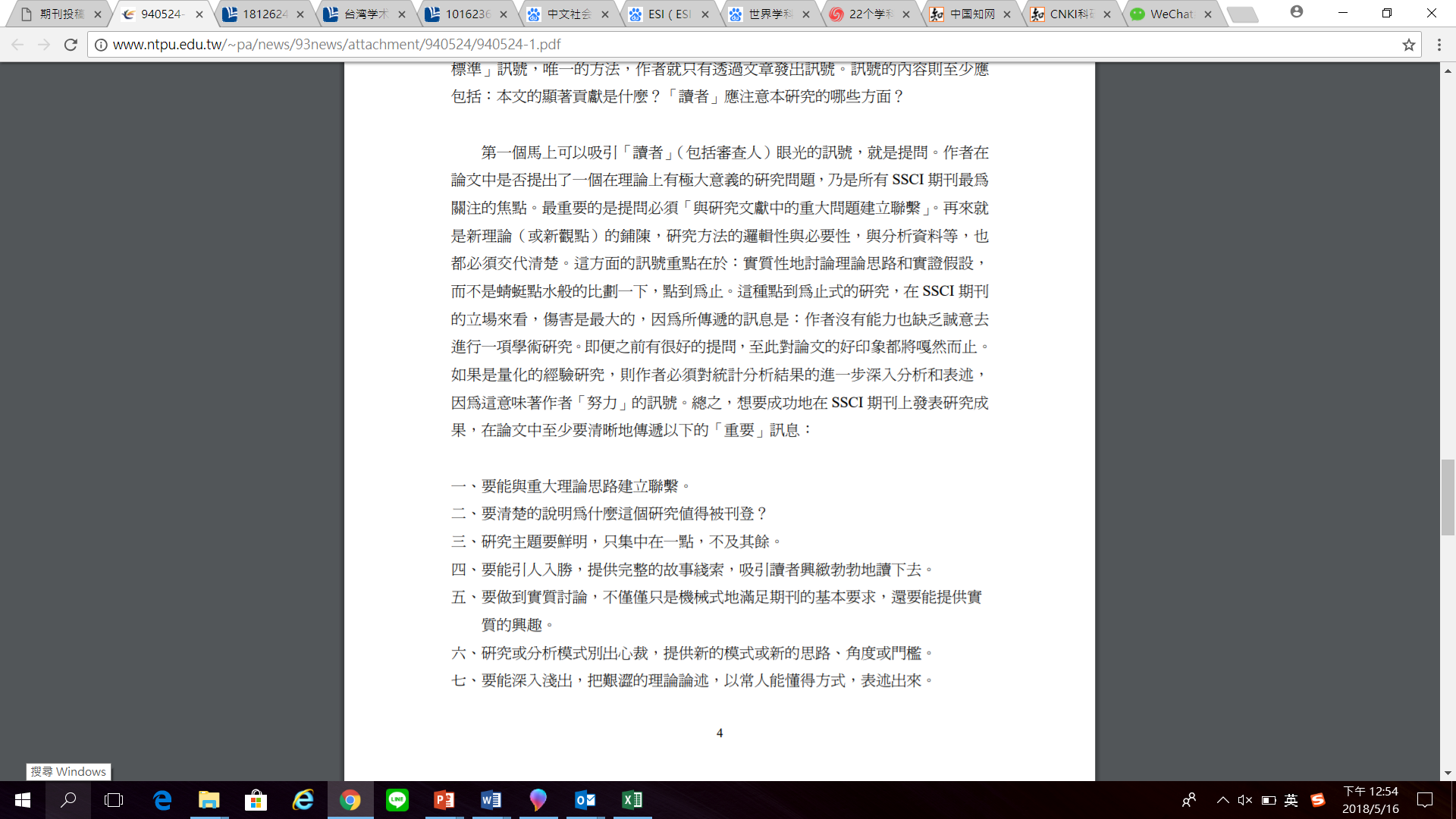 3
投稿台湾期刊注意事项
--- 台湾中央研究院社会所 吴齐殷
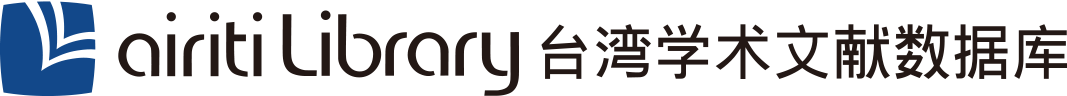 登录南京旅游职业学院图书馆--电子资源--台湾学术文献数据库
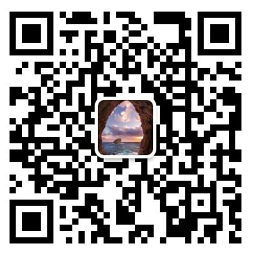 THANKS，
NITH！
Mail：luoliang@soloinfo.cn

Tel：13913977044
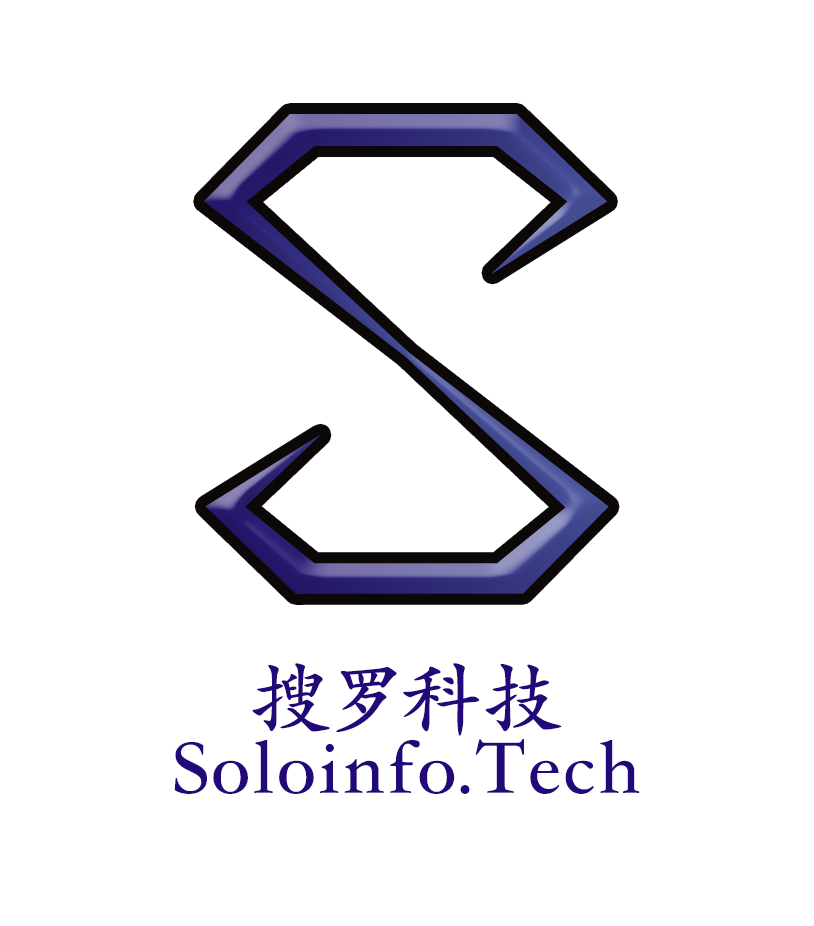